„ZDRAVO I FINO”DV RADOST POREČ – PARENZOPV KAŠTELIR – JASLICEODGOJITELJICE: MIKELA MATIĆ IVALENTINA BILIĆ
Početkom travnja obilježili smo Tjedan zdravlja u našoj skupini. Provedene su brojne aktivnosti u kojima se naglasila važnost očuvanja zdravlja od najranije dobi. S djecom smo razgovarali o zdravoj i pravilnoj prehrani s naglaskom na voću i povrću te su u tom smjeru krenule i sve naše aktivnosti.
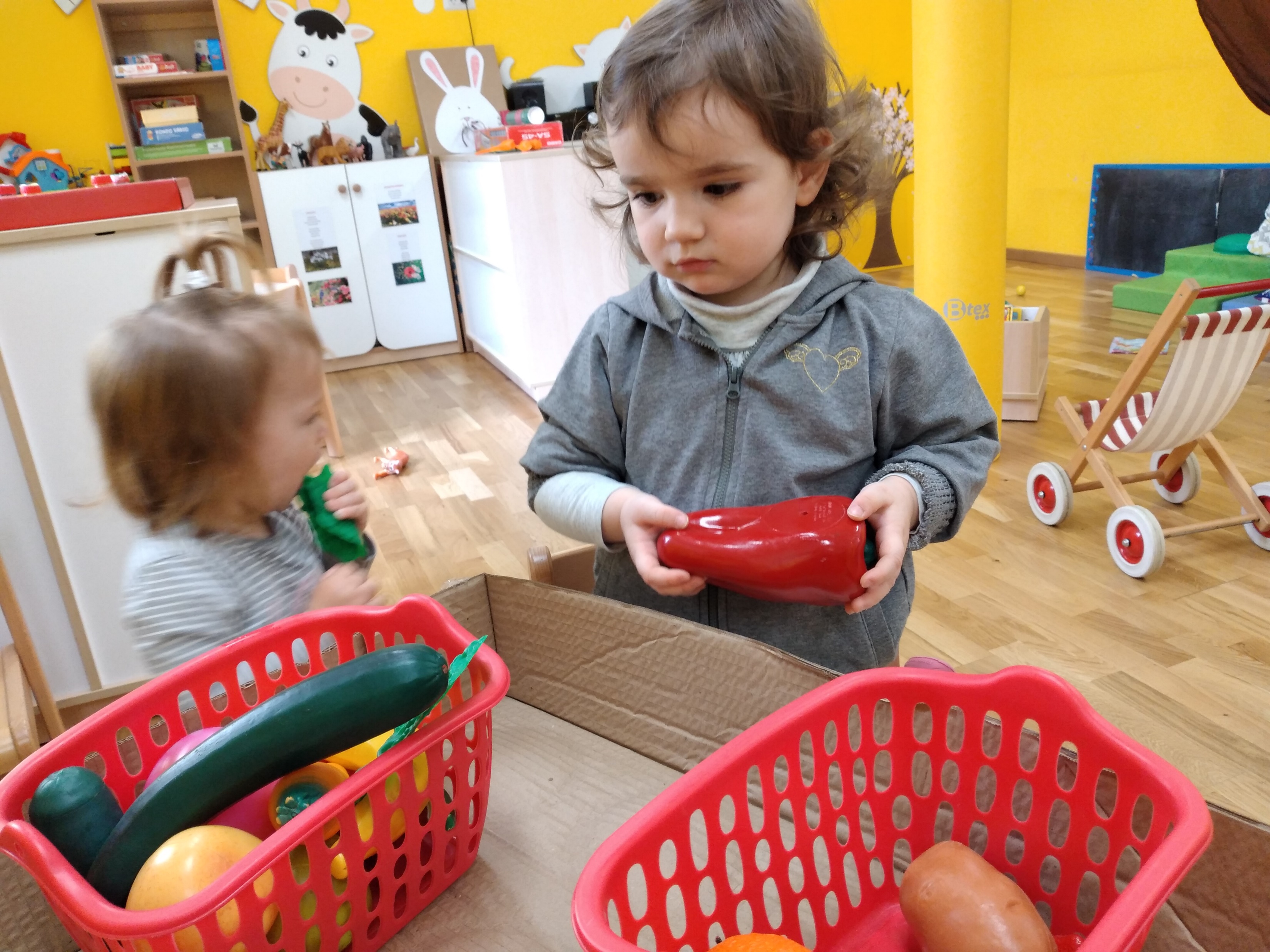 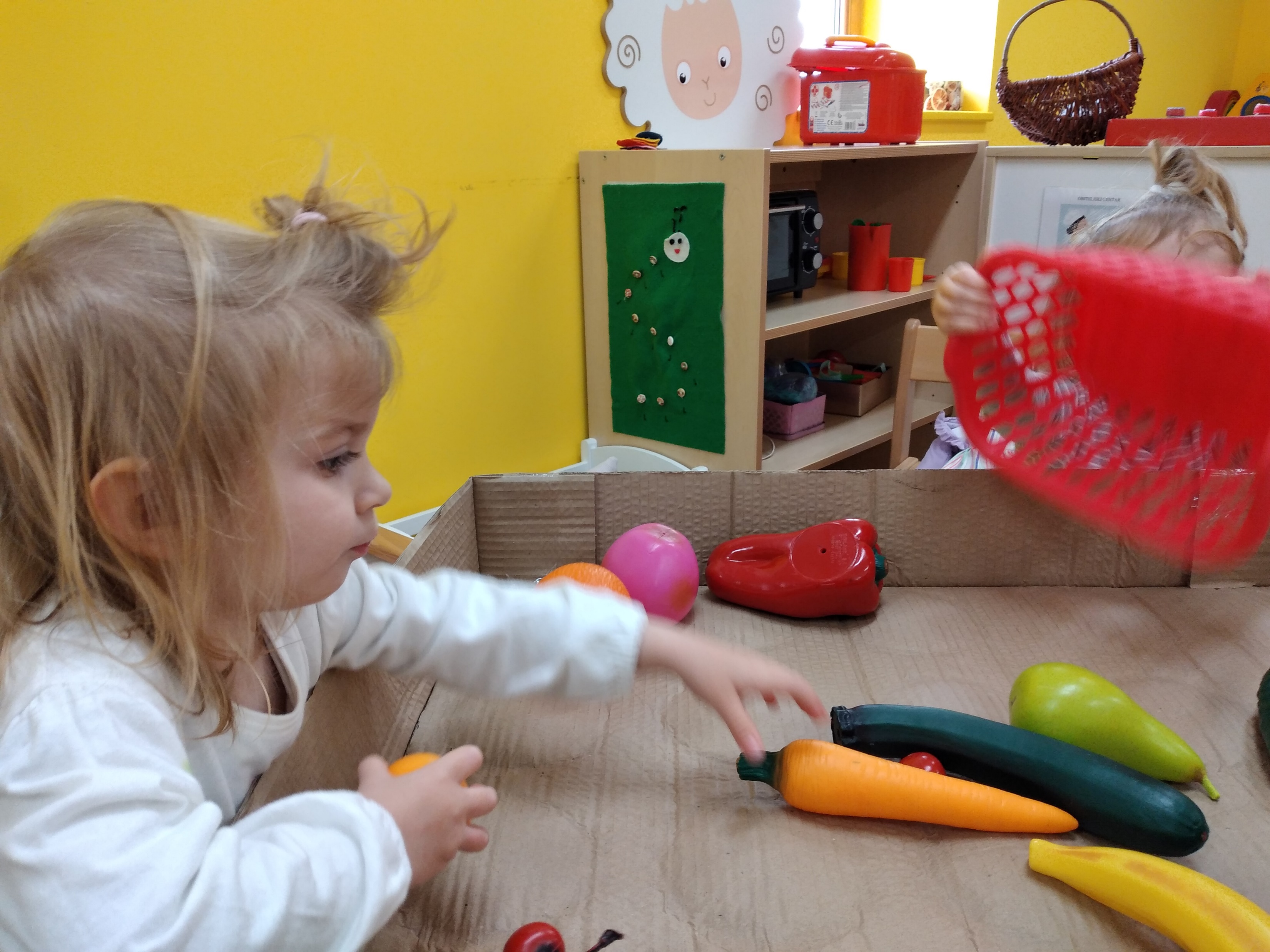 Prepoznavanje i imenovanje voća i povrća te sortiranje u košare ”Što zec jede a što ne jede?”
Pravljenje Smoothie od voća i povrća
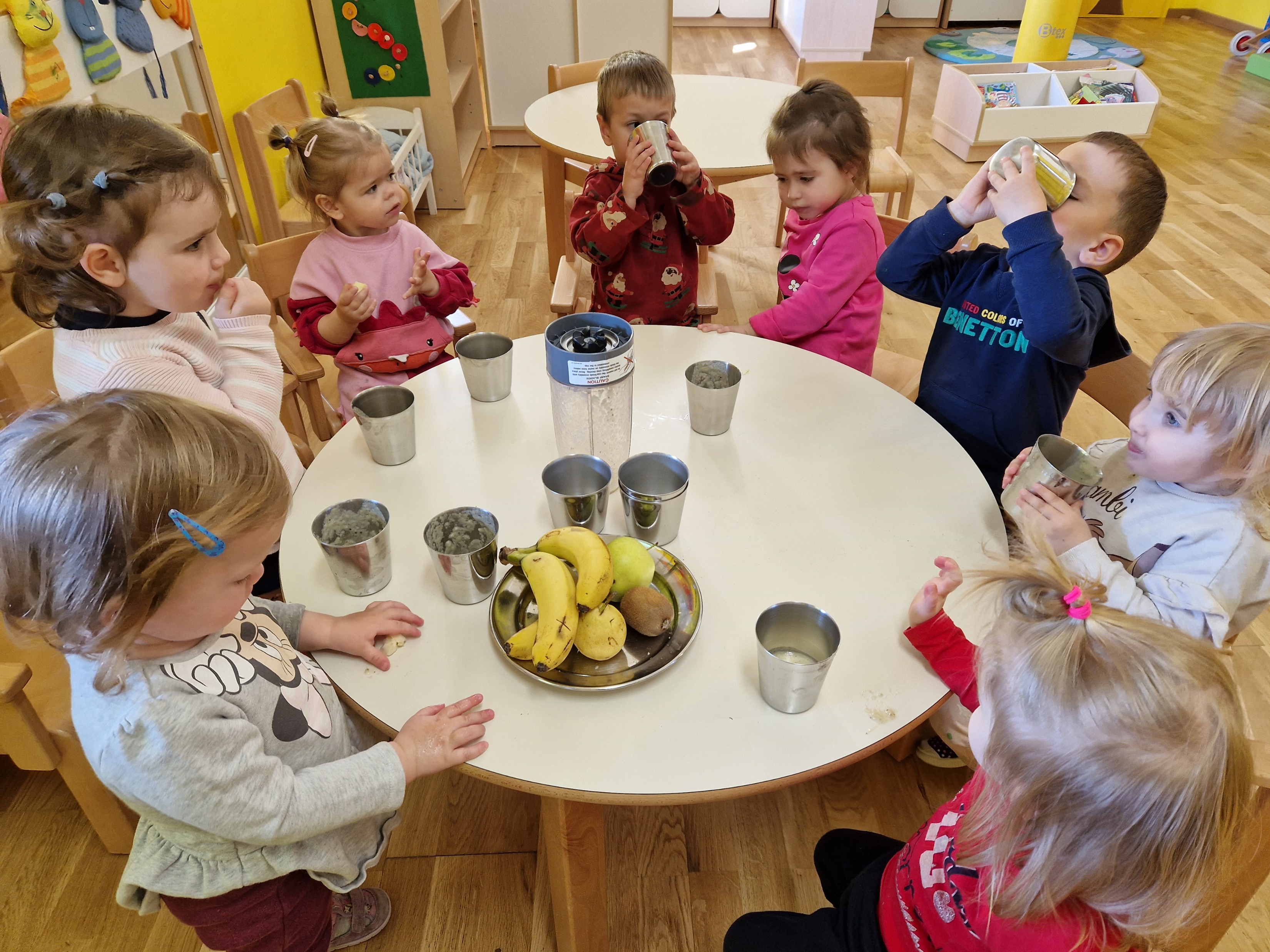 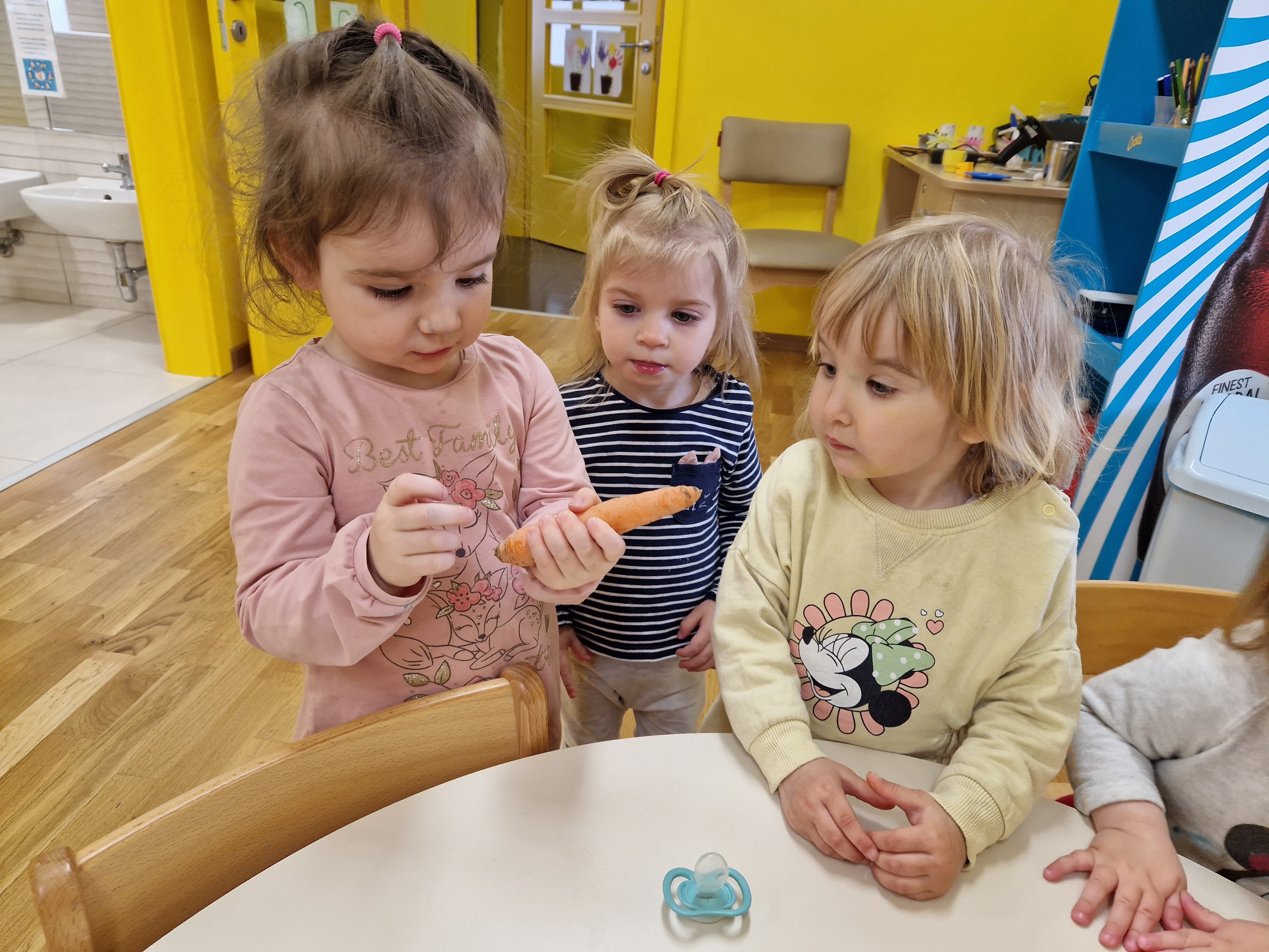 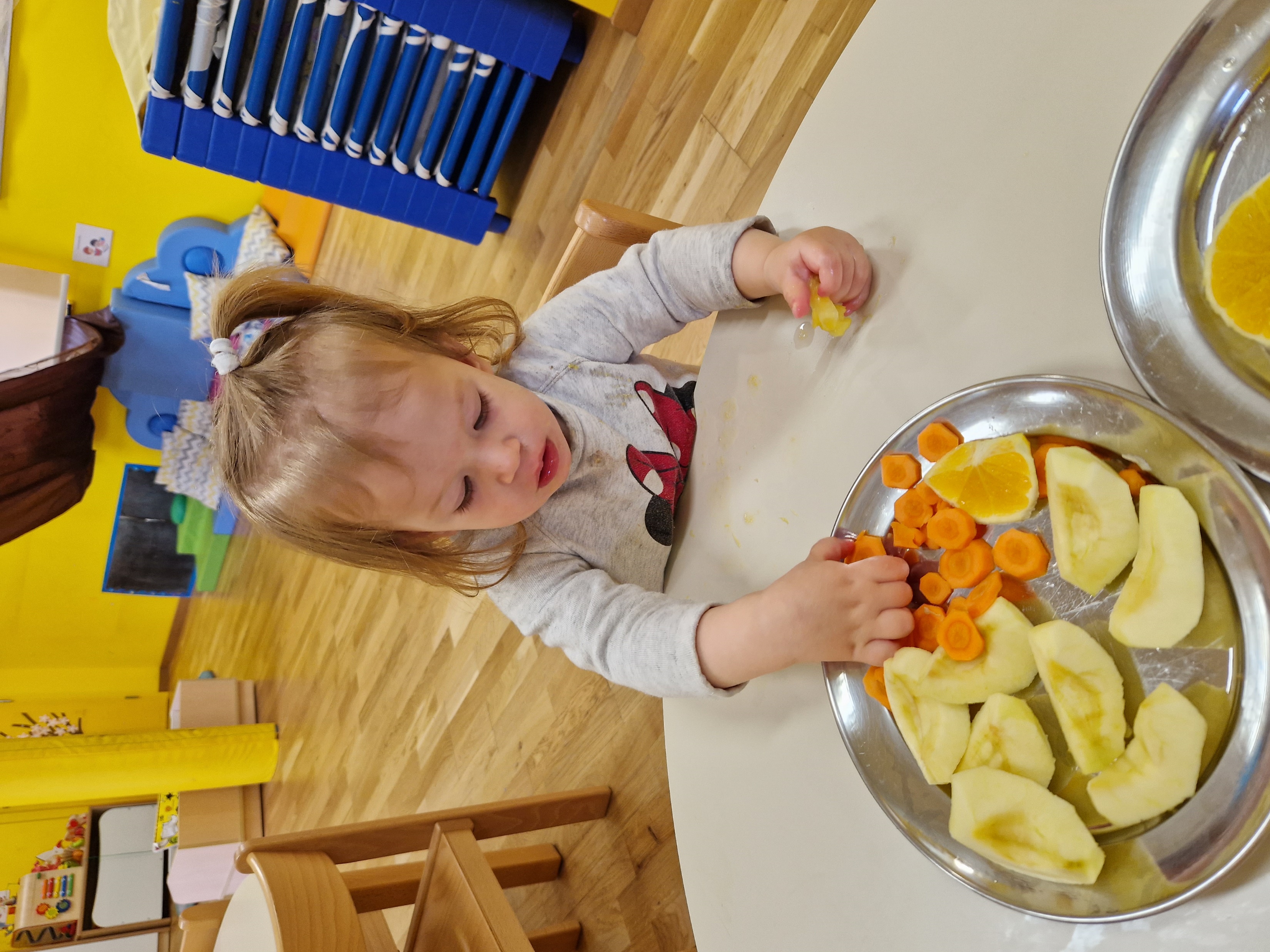 Djeca promatraju izgled povrća-veličinu,oblik,boju i teksturu
Mirisanje i kušanje narezanih komadića voća i povrća
Kušanje smoothie
Uspoređivanje svježeg povrća po izgledu, teksturi, boji, obliku i svrsi upotrebe
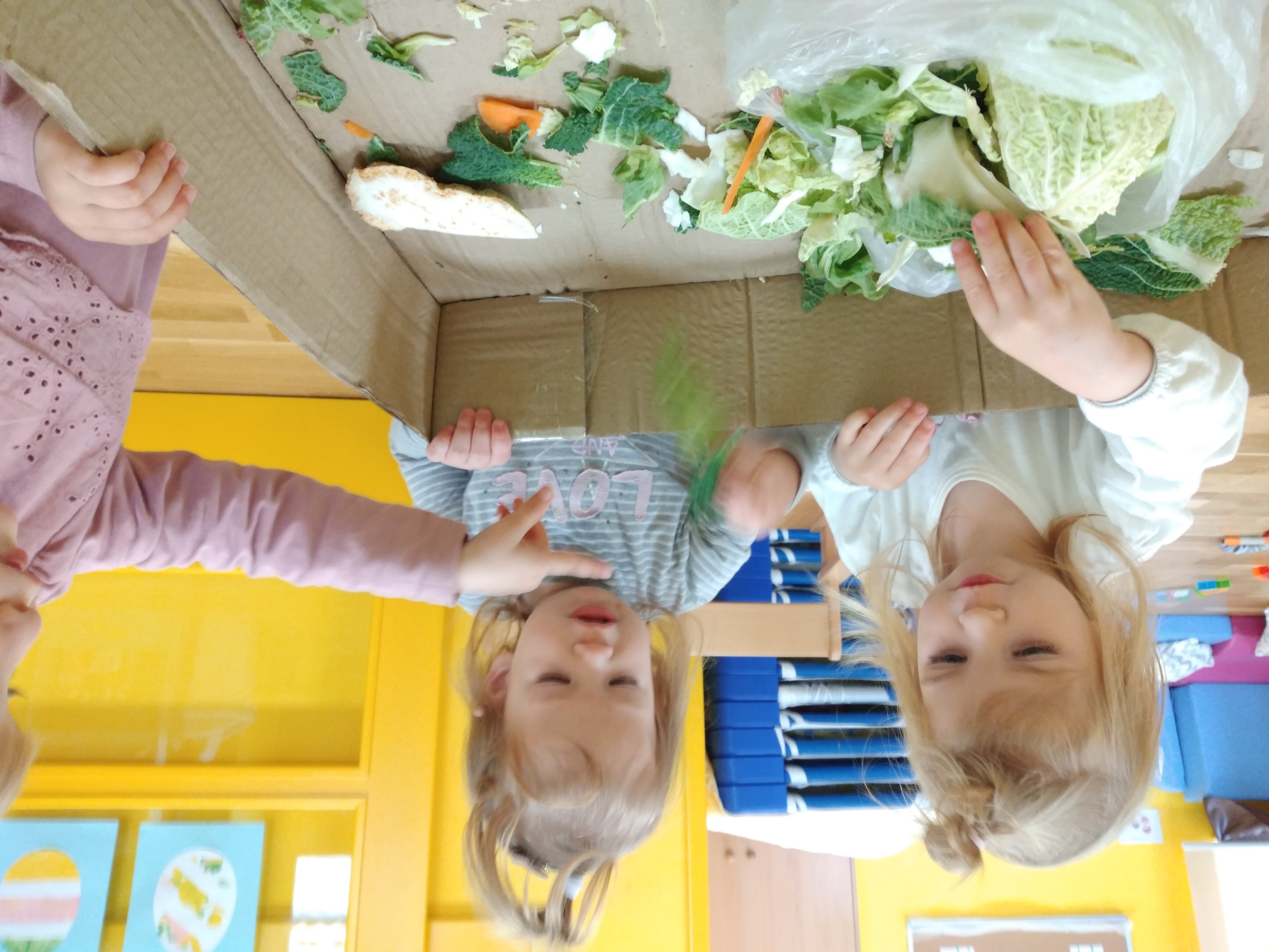 Priprema zemlje u našem povrtnjaku za sadnice zelene salate, rajčice i jagode
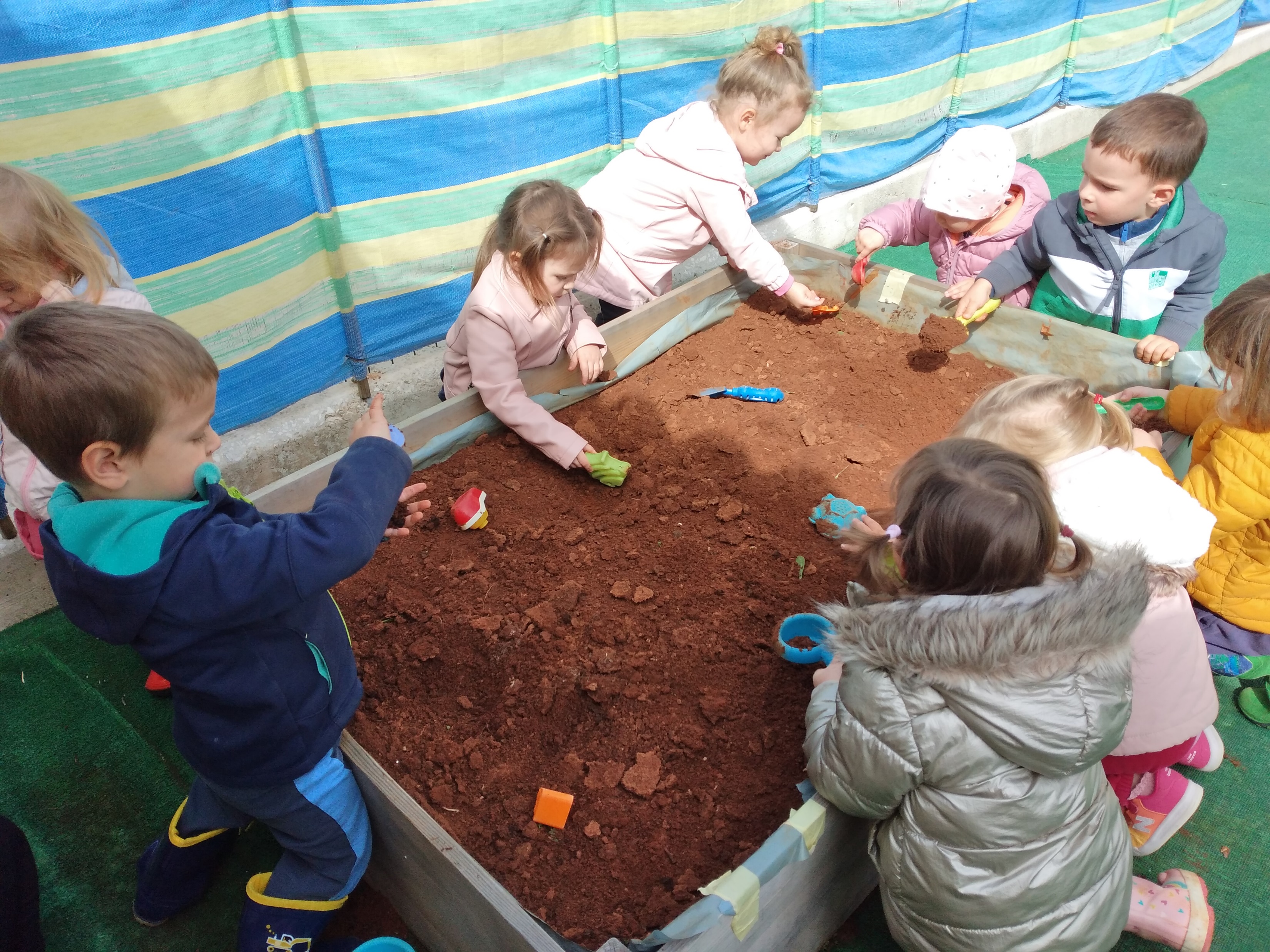 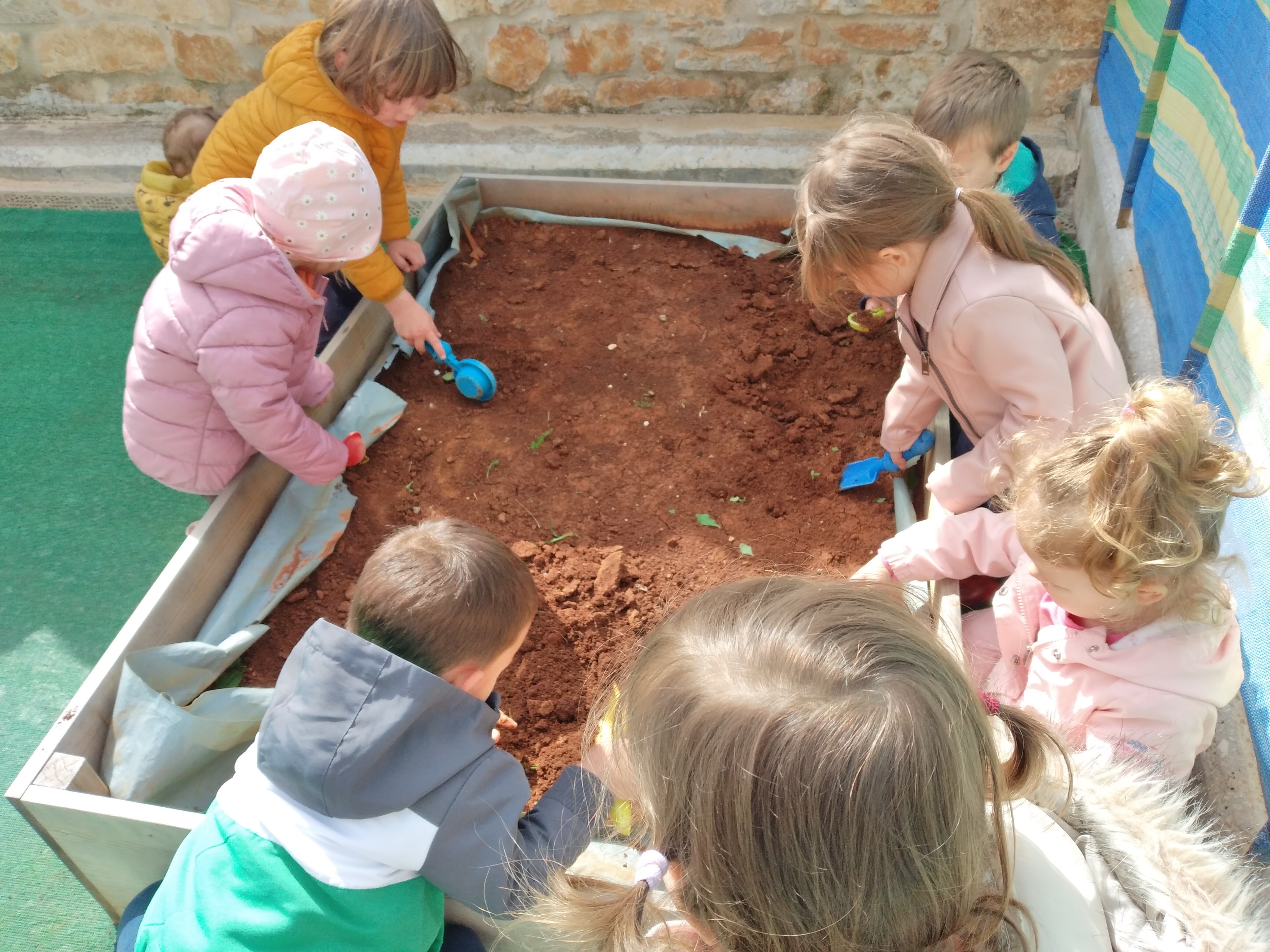 Nakon pripreme zemlje 
ostavili smo uredno
 za sobom.
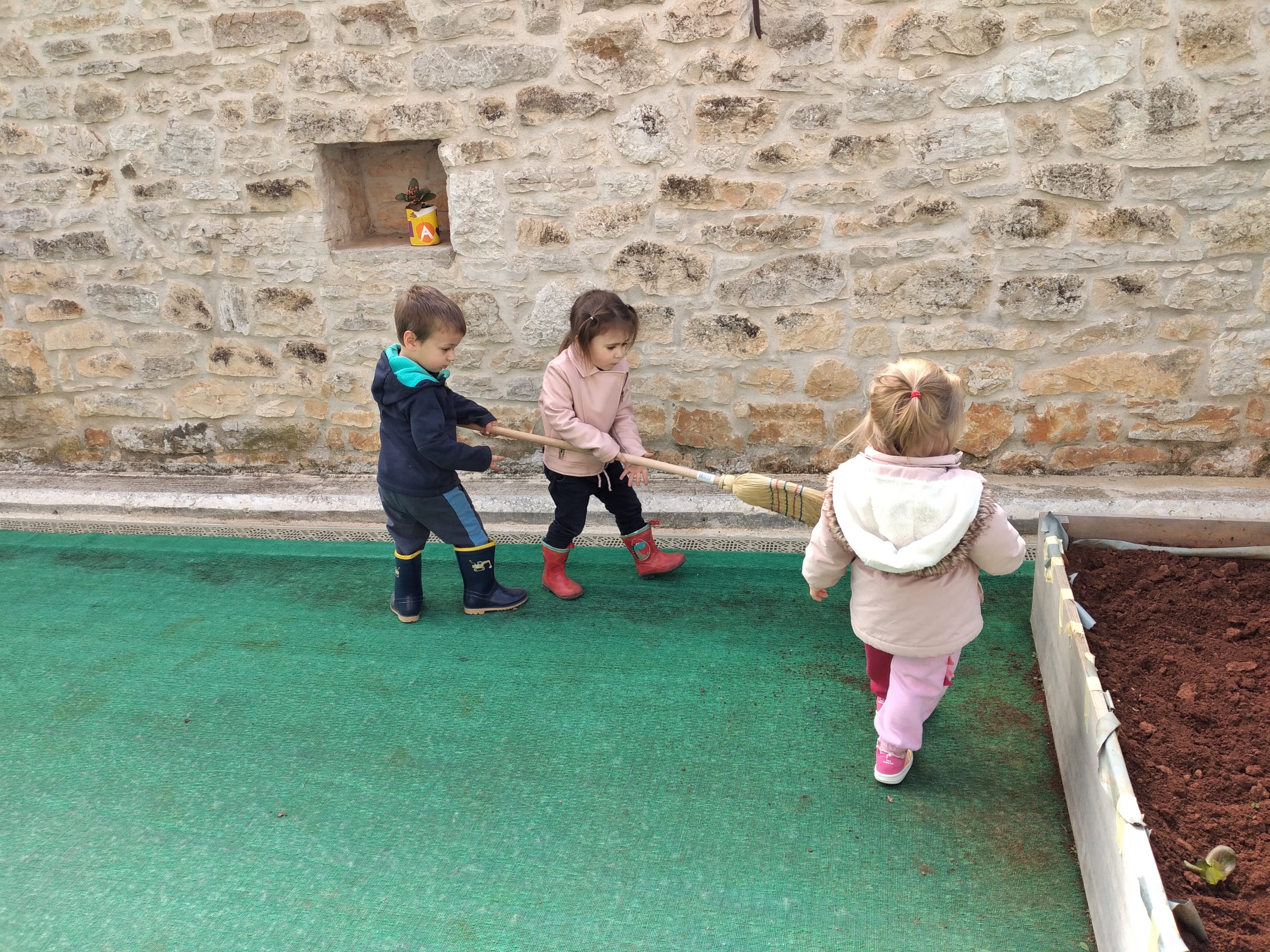 U travnju, u našem dvorištu jaslica bilo je više nego živo, sve ručice su vrijedno i veselo okopale zemlju kako bi posadile sadnice koje su nam donosili roditelji. U ovoj aktivnosti kroz zabavu djeca su učila o dijeljenju (nedovoljan broj lopatica) strpljenju, pomaganju i odgovornosti prema okolišu.
Pažljivo smo zasadili u nekoliko redova zelenu salatu koja je kao sadnica (prisada) još bila vrlo mala.
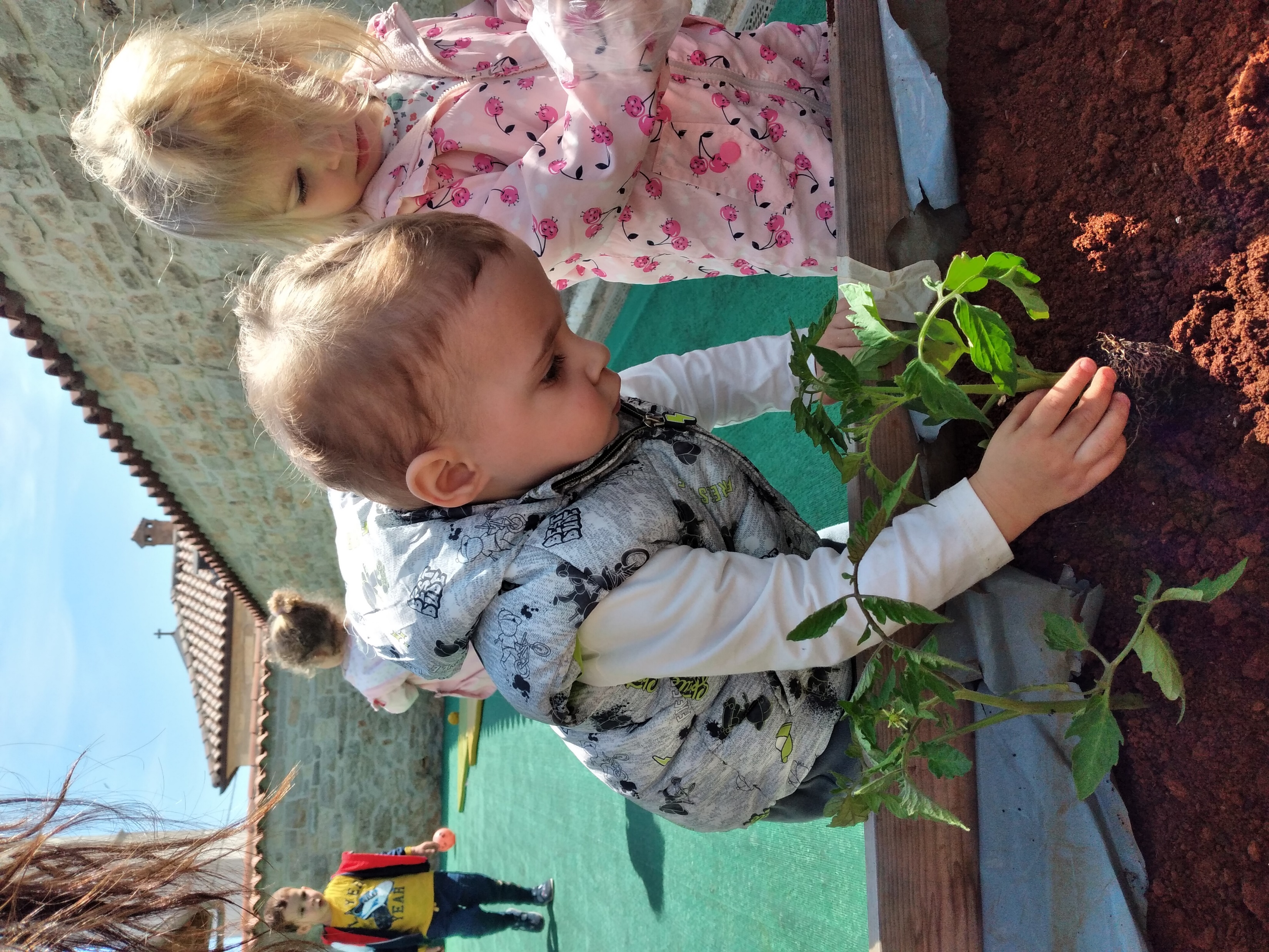 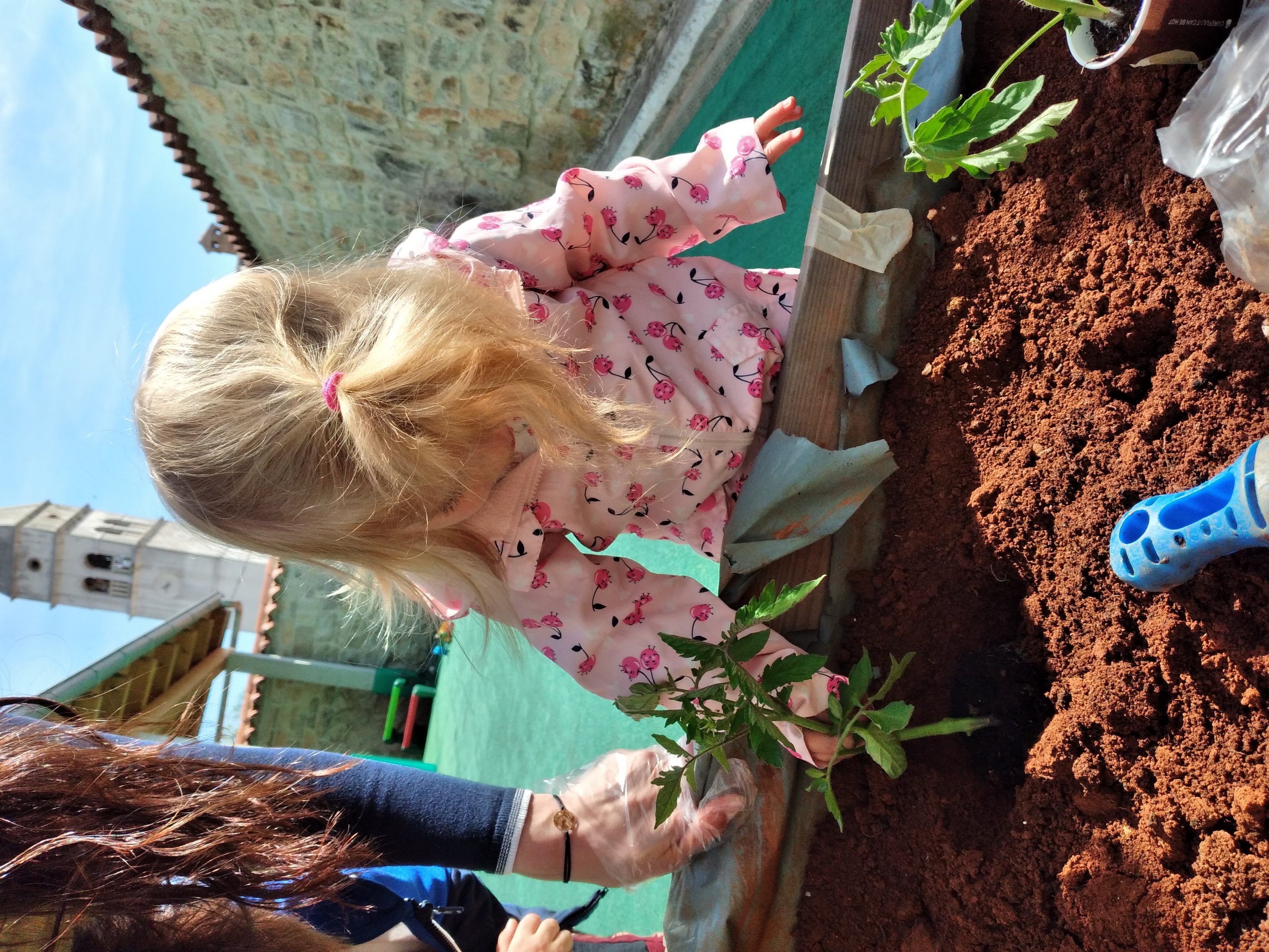 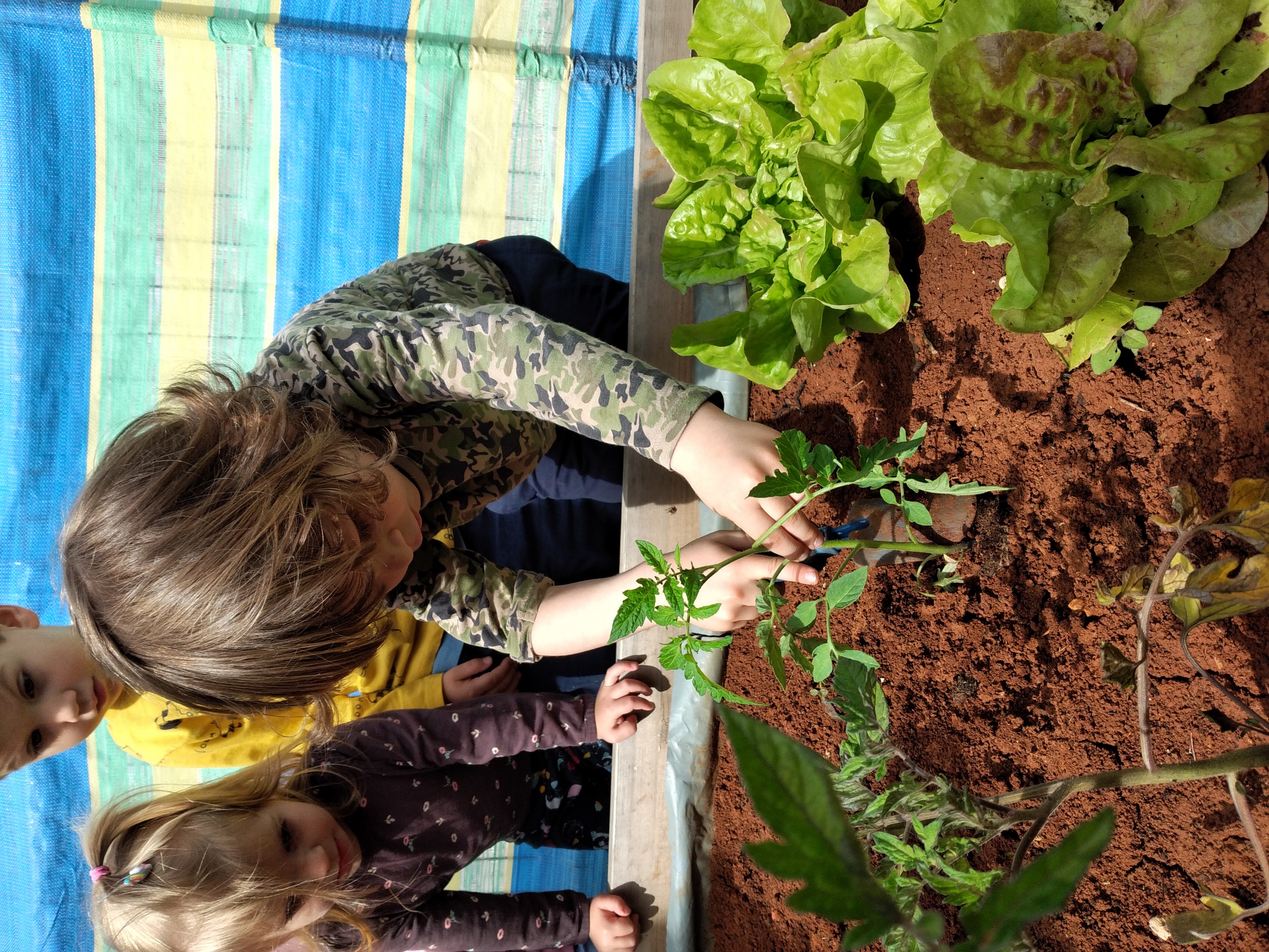 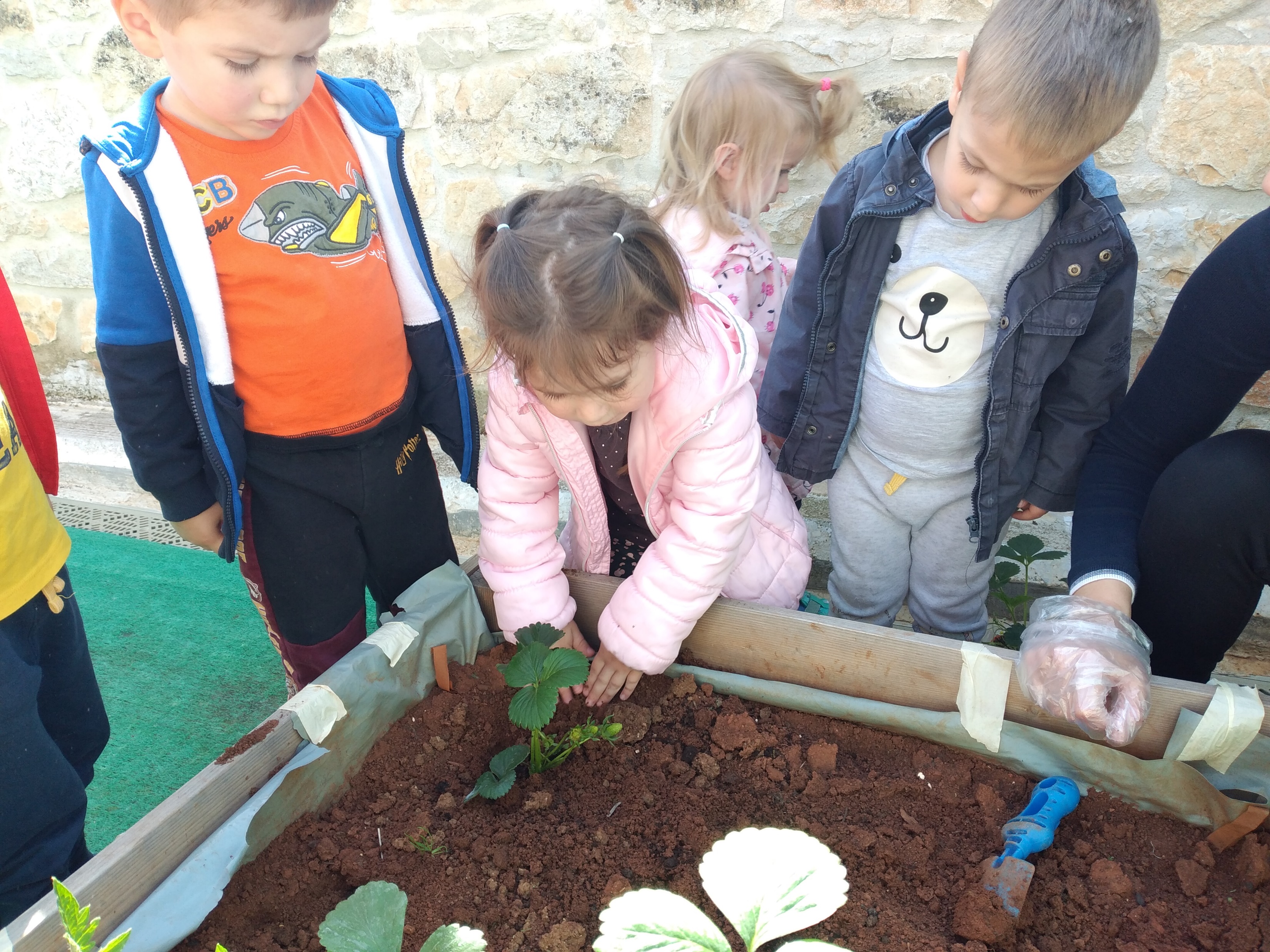 Zatim je svako dijete posadilo svoju sadnicu jagode i rajčice.
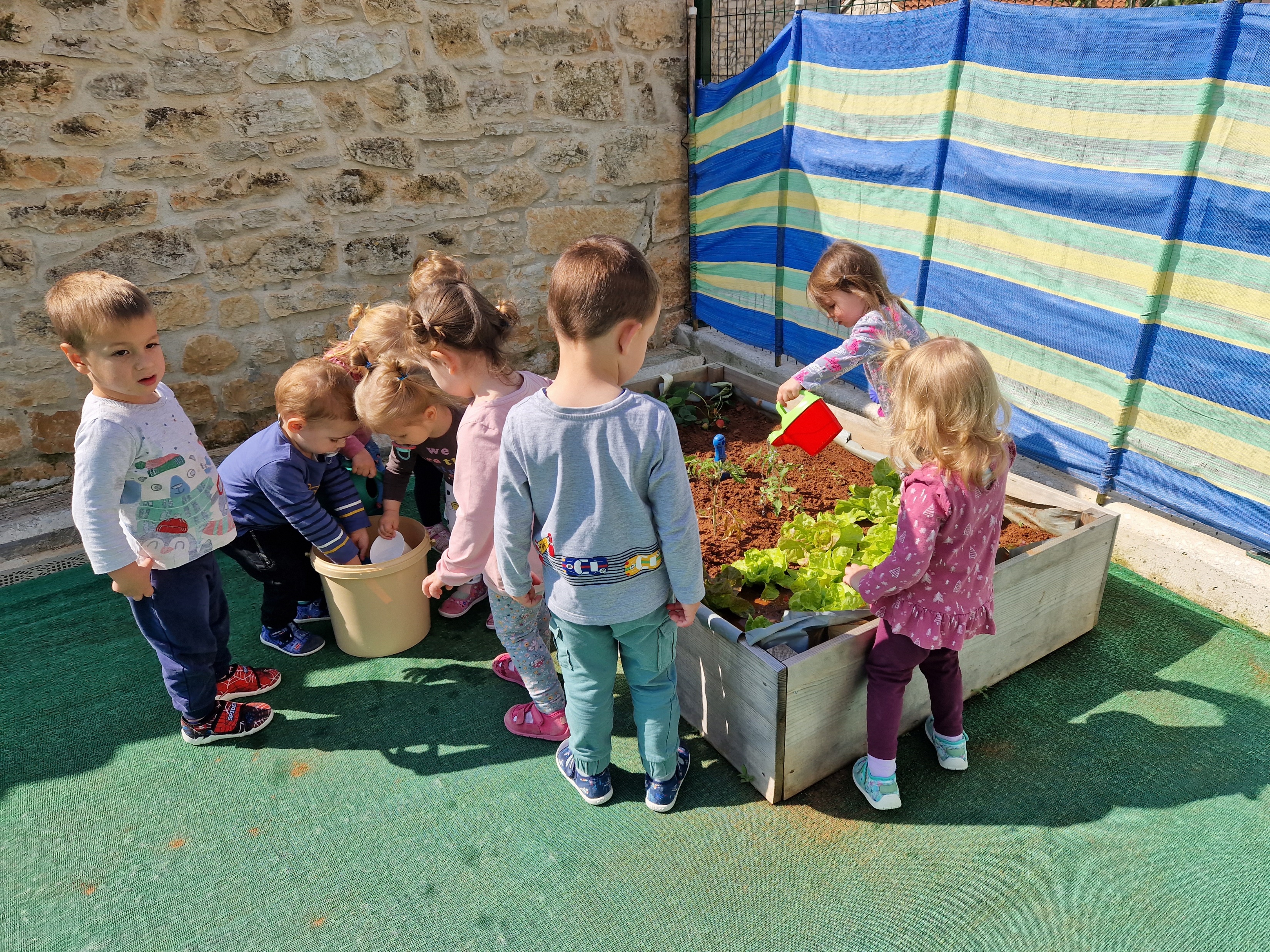 Danima smo promatrali rast sadnica, vodili brigu o njima, obilazili, zalijevali i čupali travu. U suradnji s roditeljima svako je dijete donijelo svoju kanticu za zalijevanje.
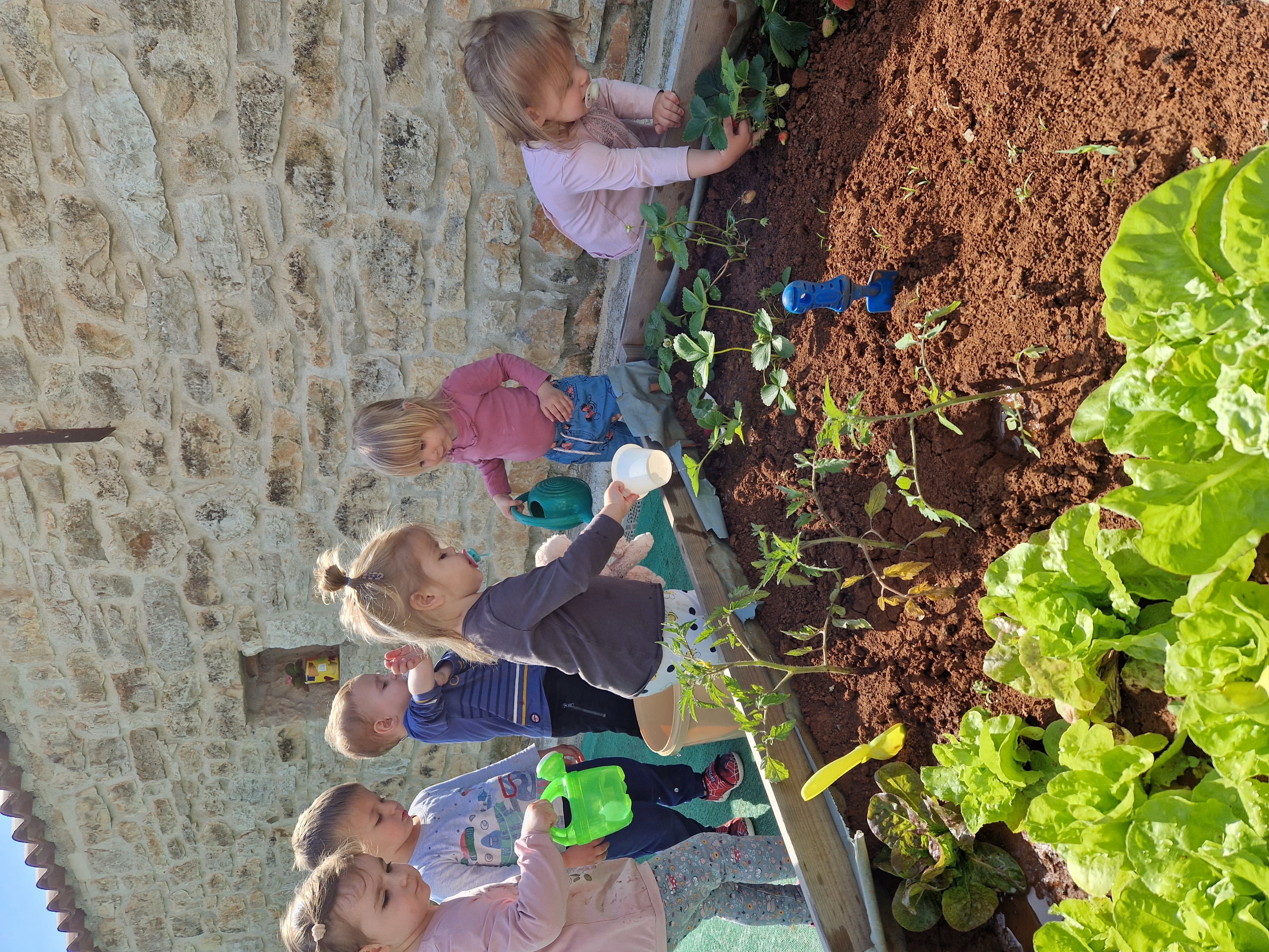 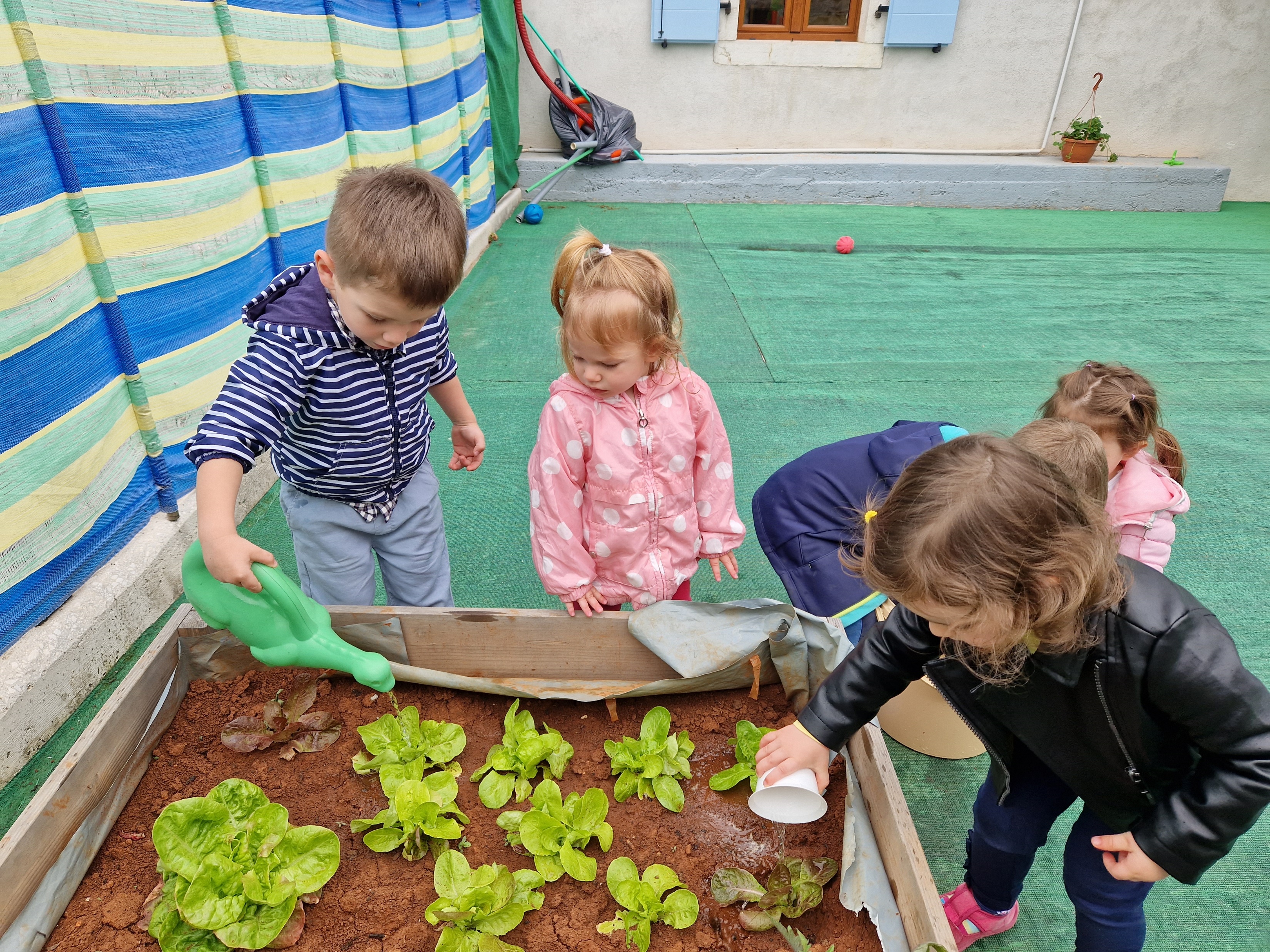 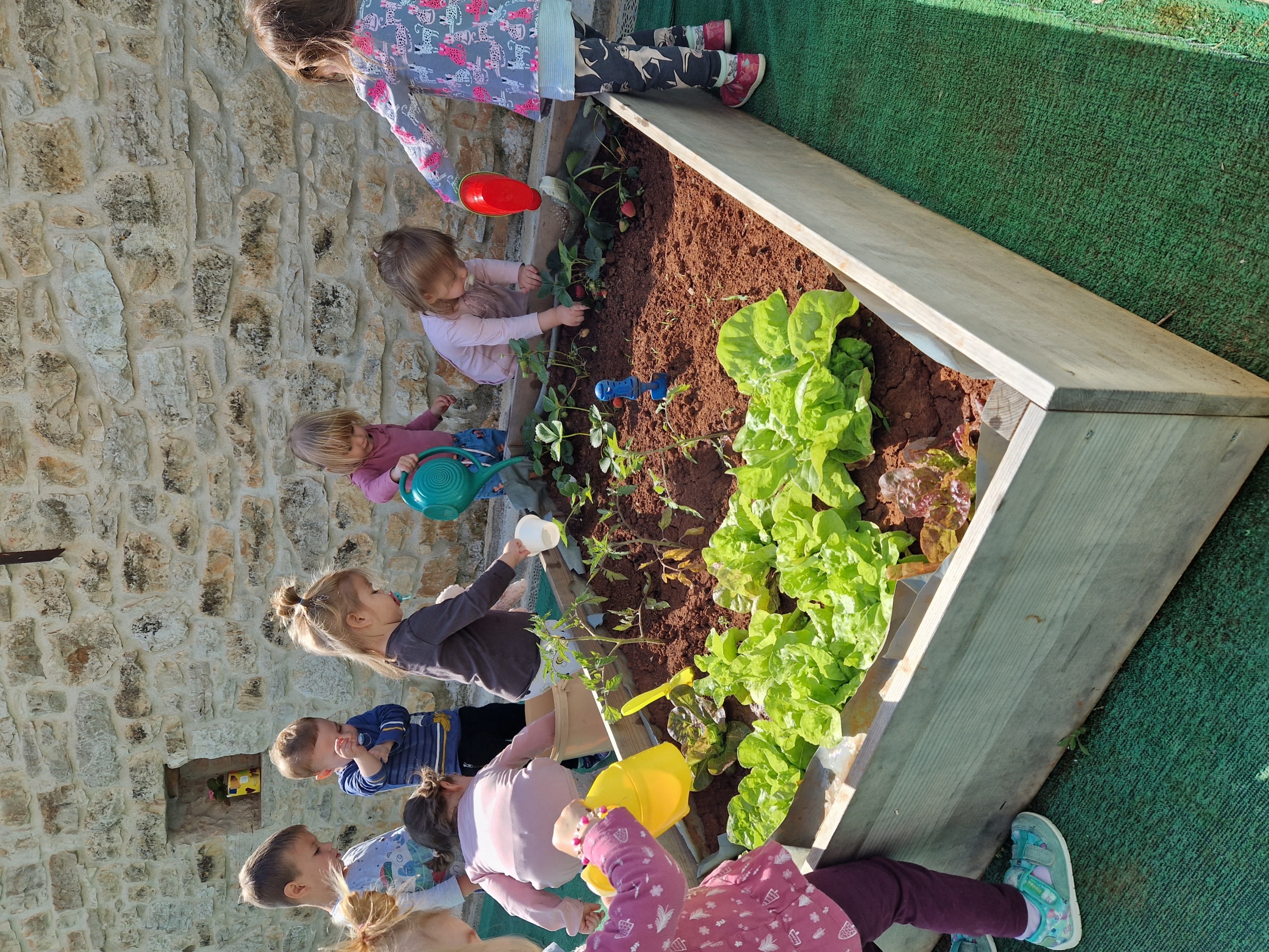 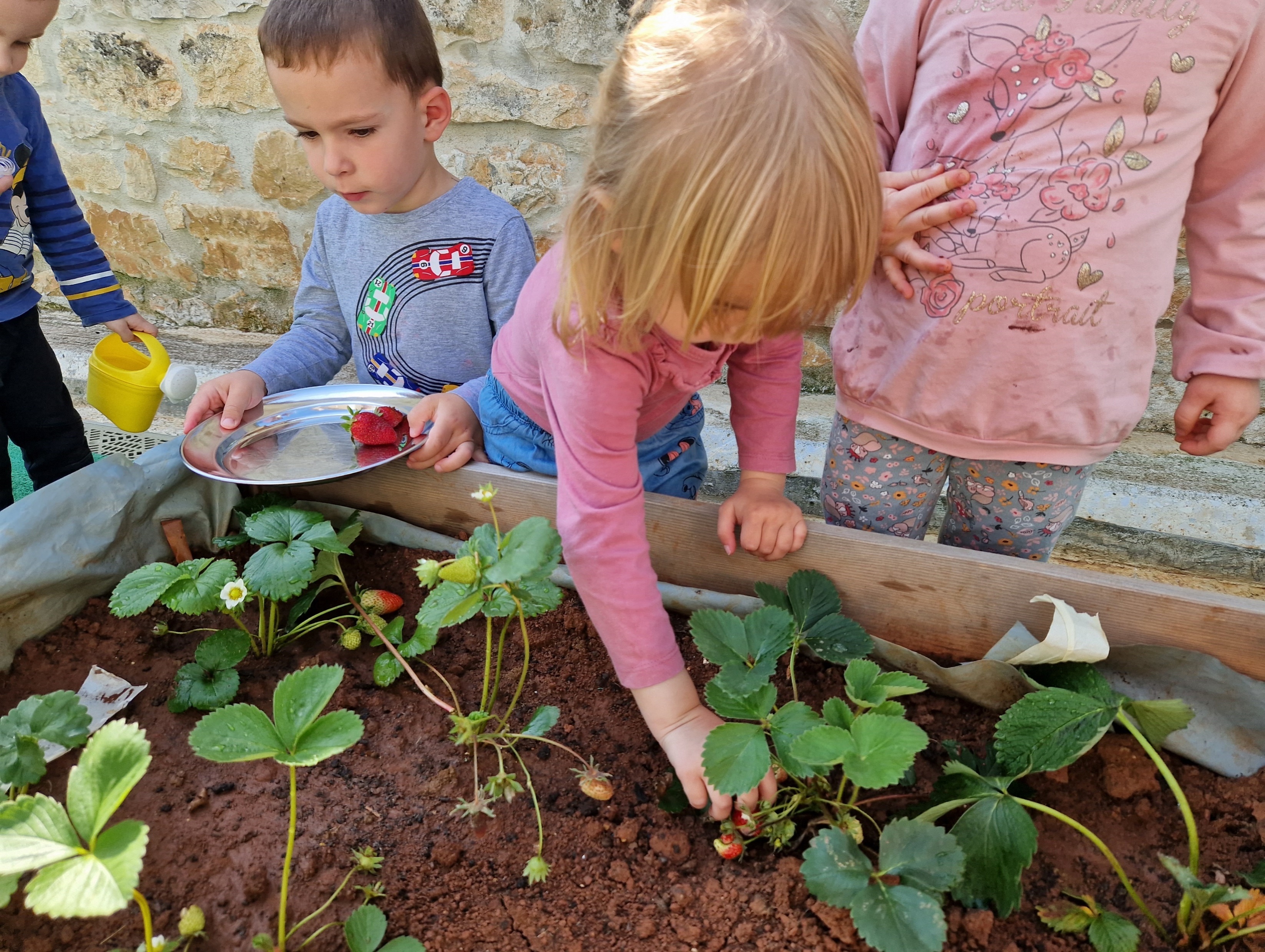 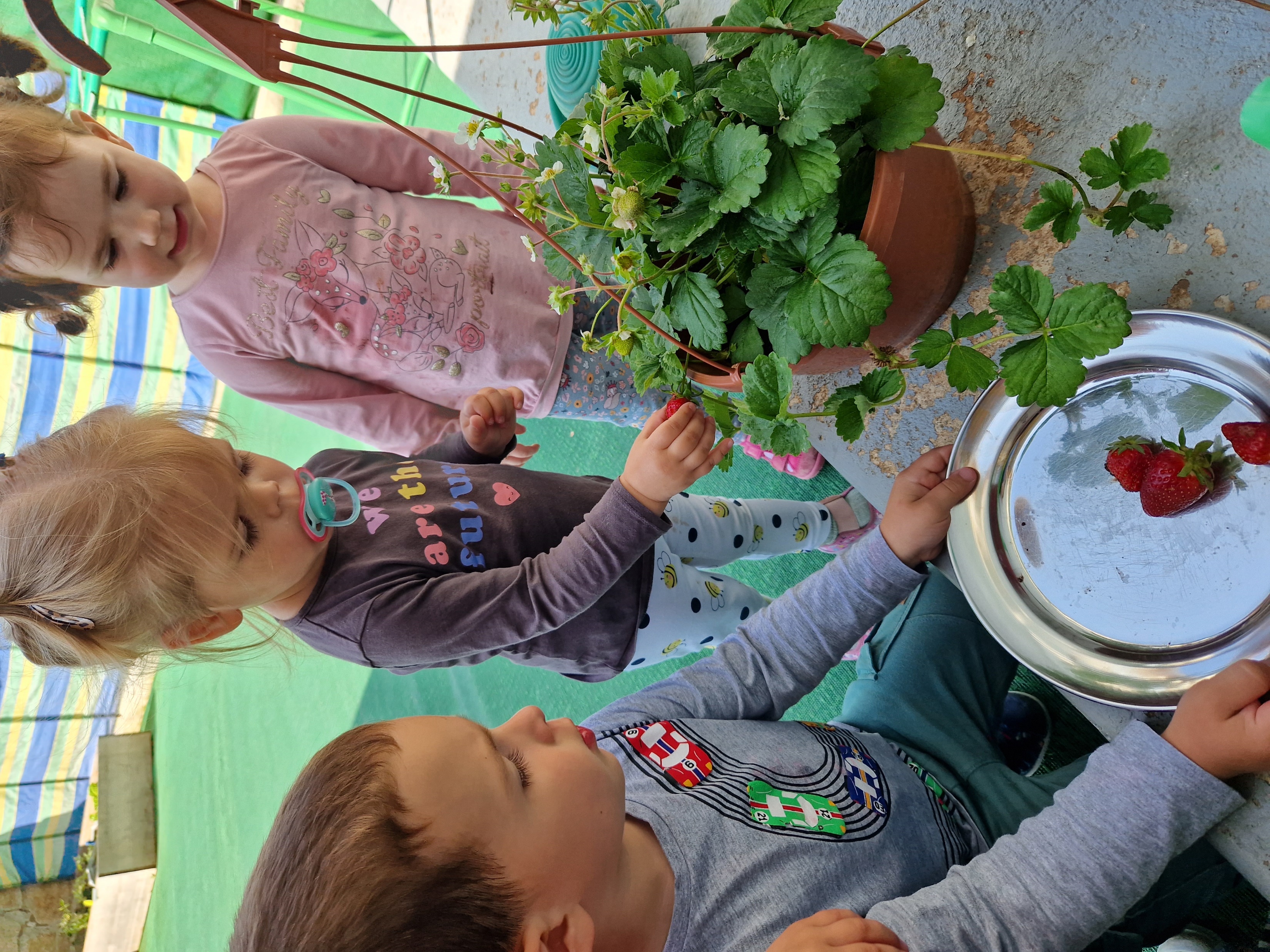 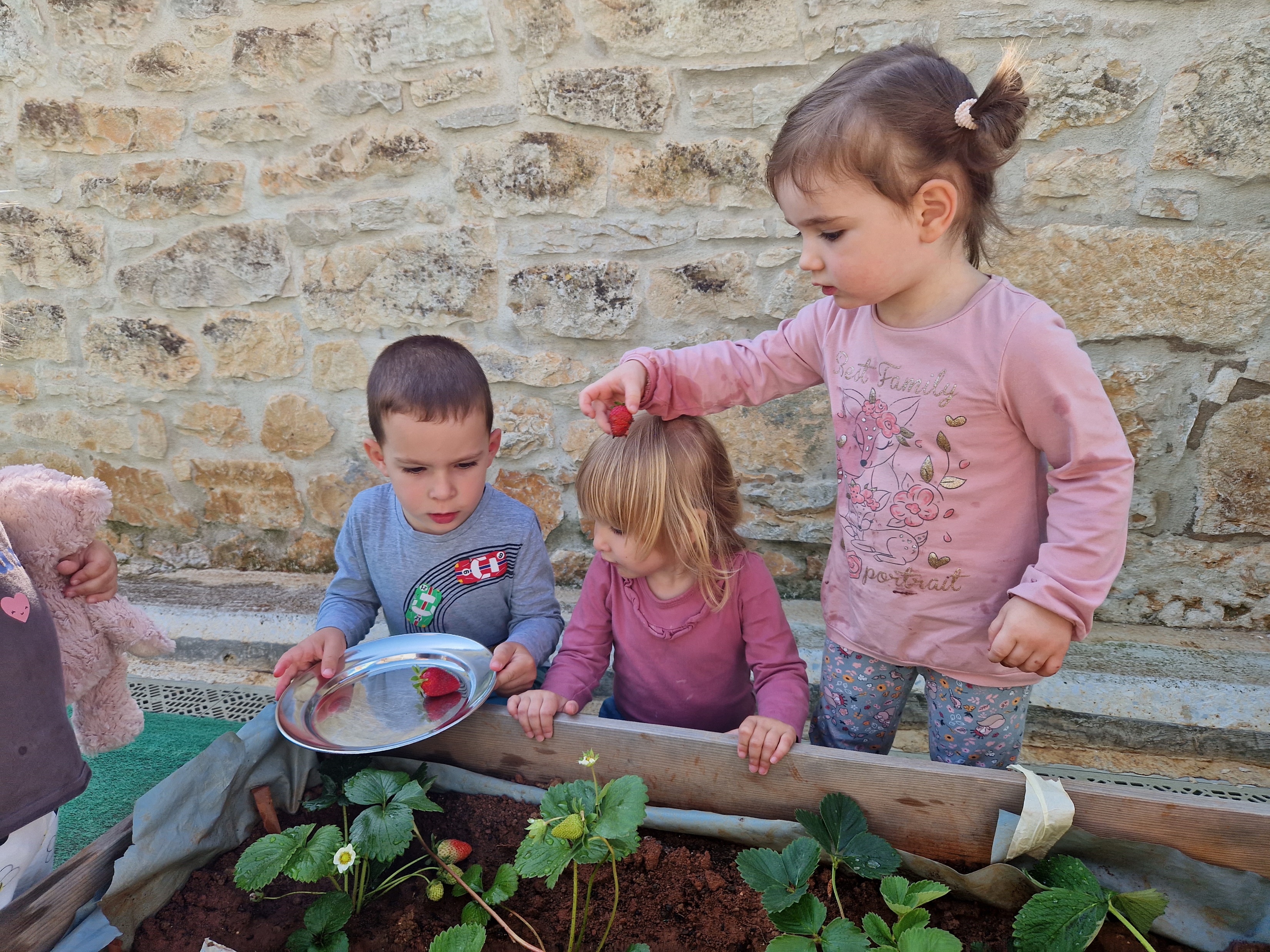 Nakon dva tjedana dočekali smo i prve plodove našeg vrta. Nakon što smo ubrali prve jagode istraživali smo njihov izgled i miris, a potom i okus.
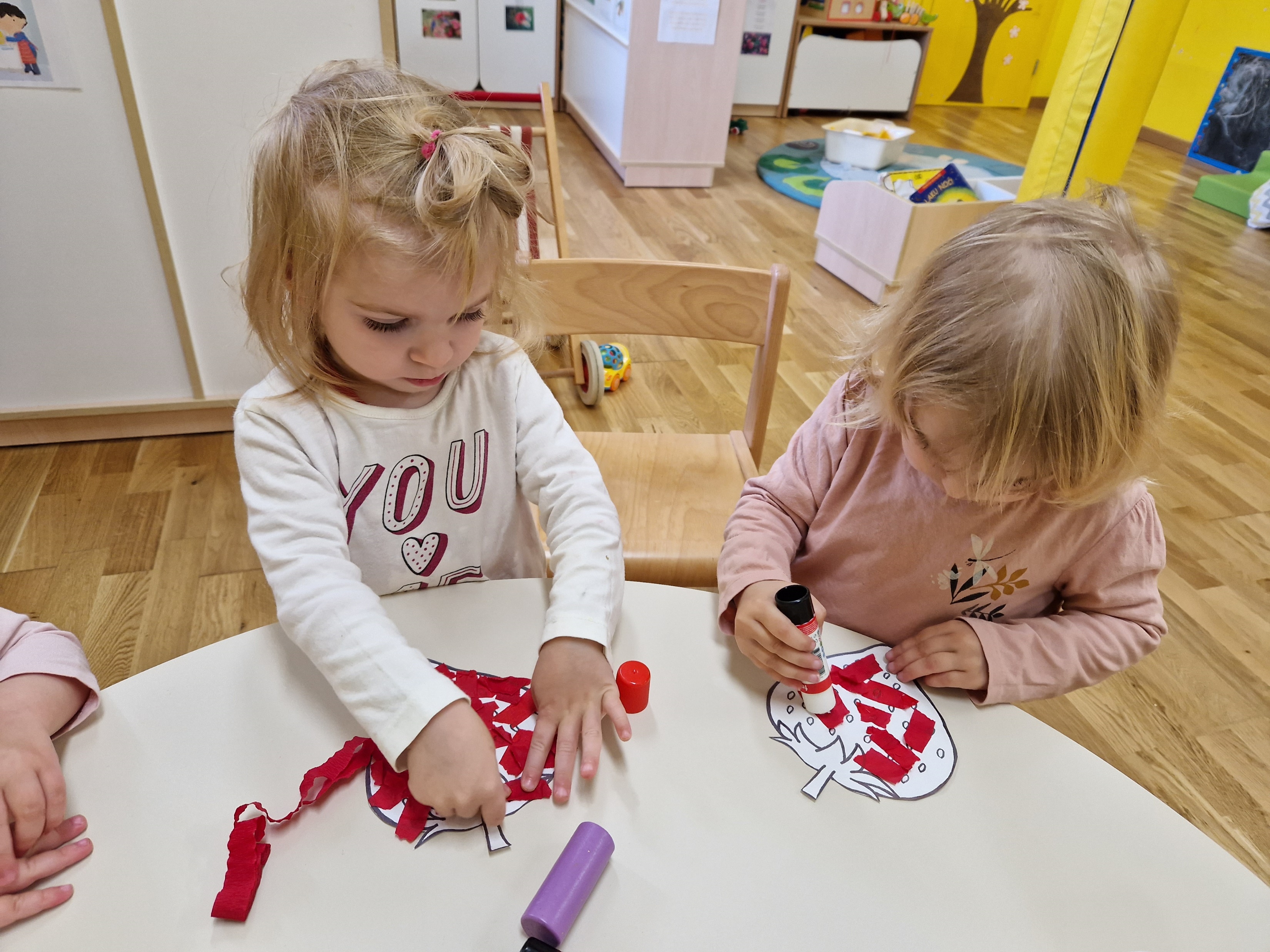 Putem raznih likovnih aktivnosti djeca su razvijala svoju kreativnost i finu motoriku. Kao poticaj poslužili su nam različiti strukturirani i nestrukturirani materijali.
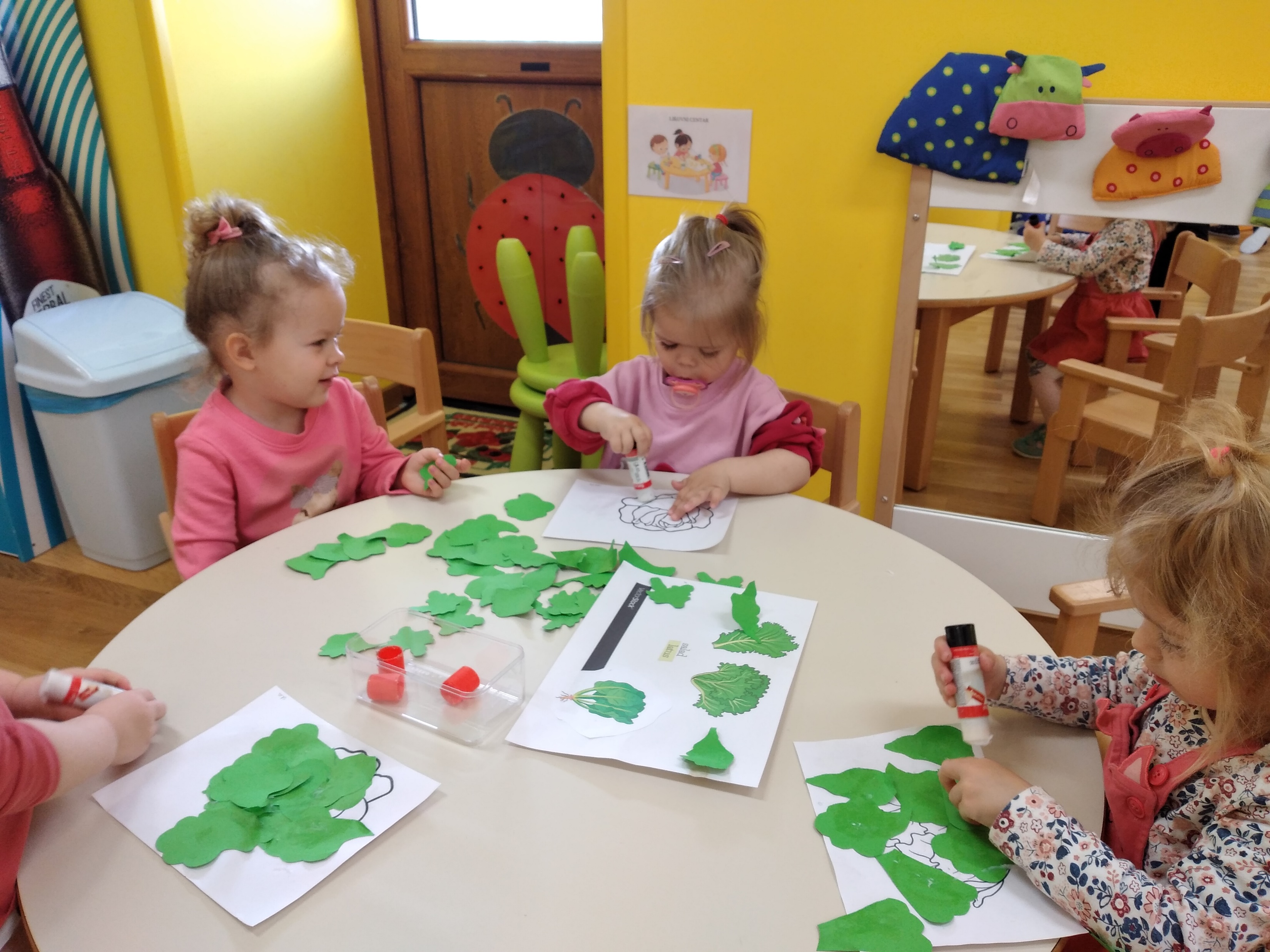 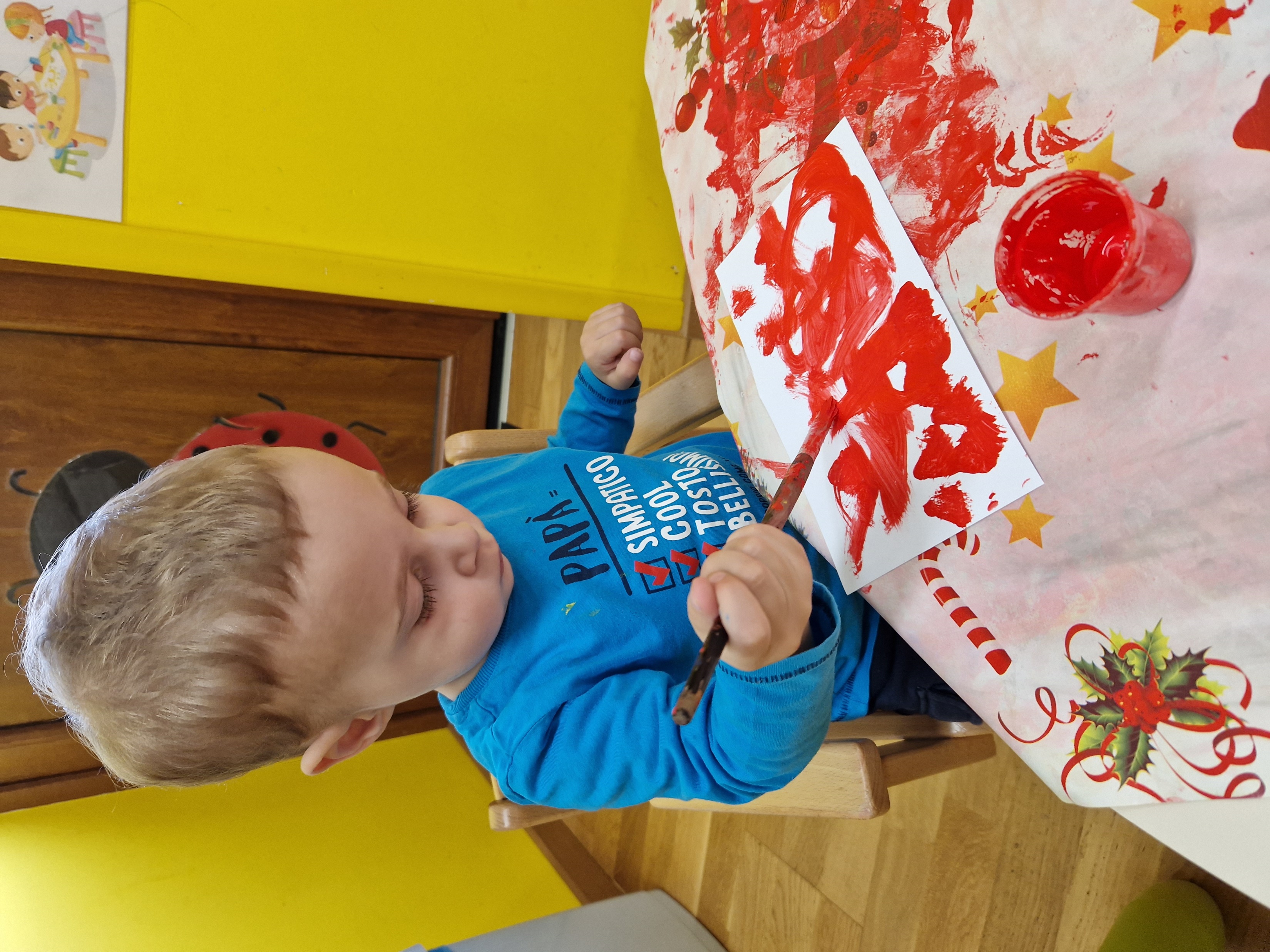 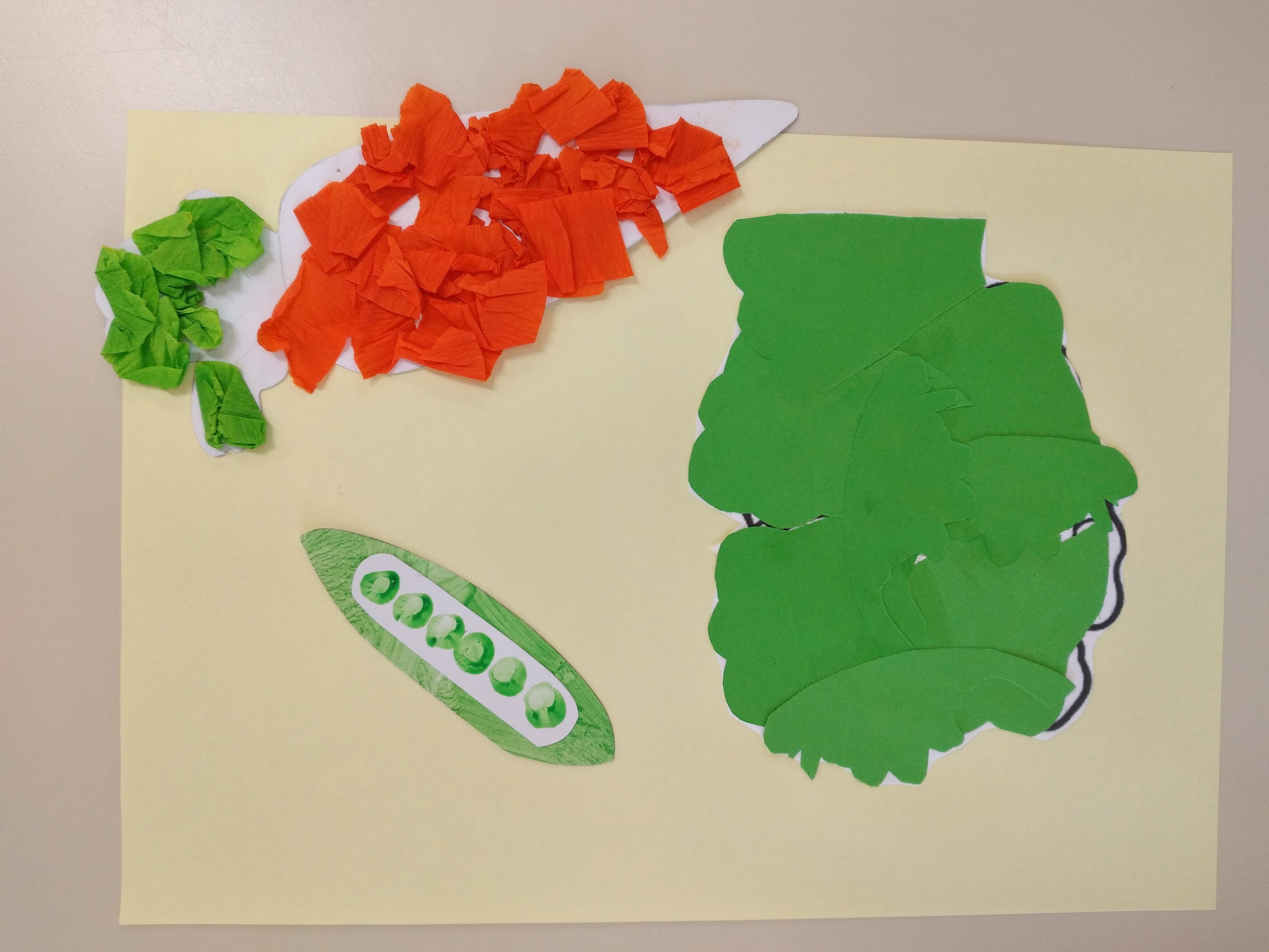 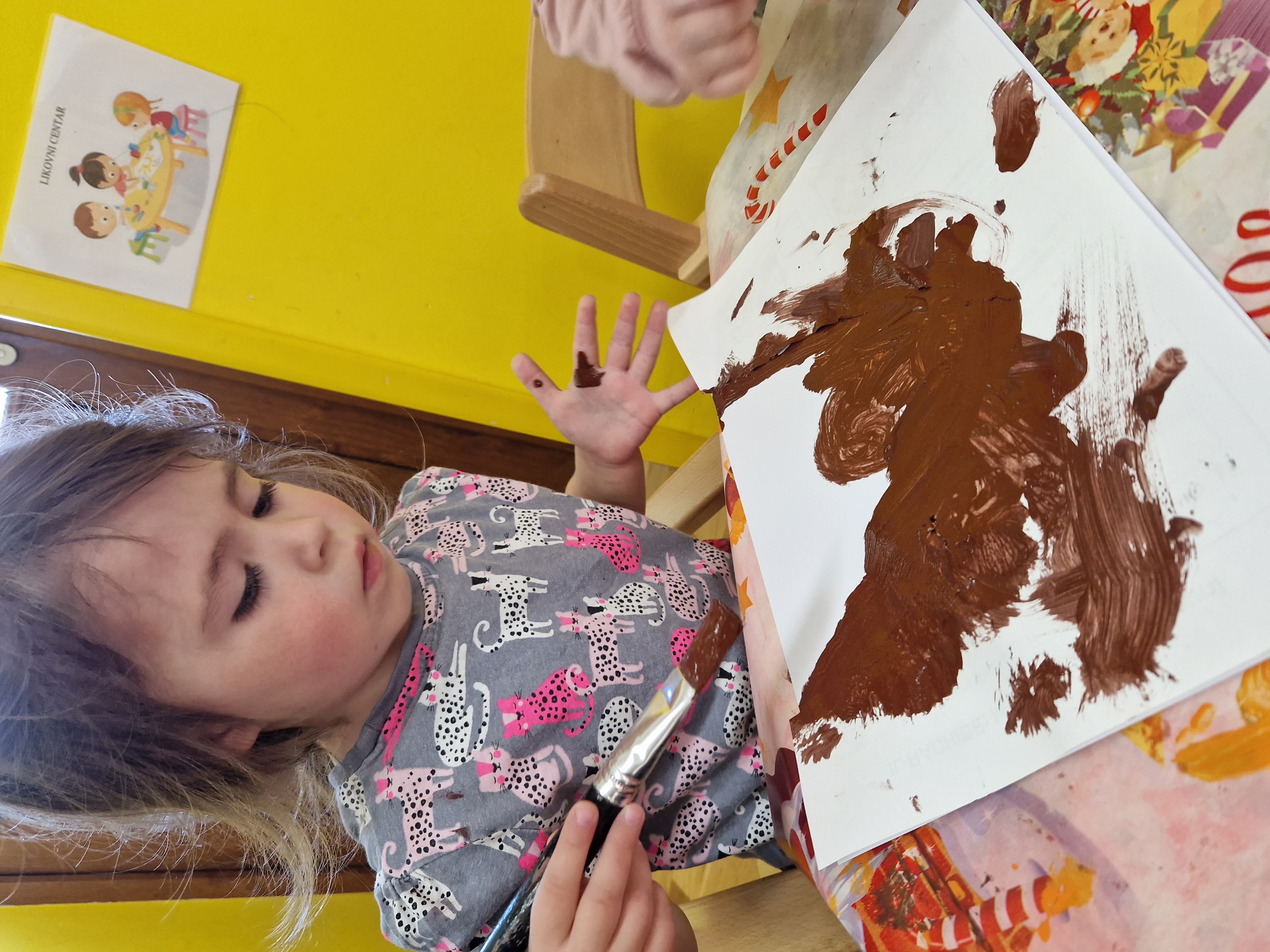 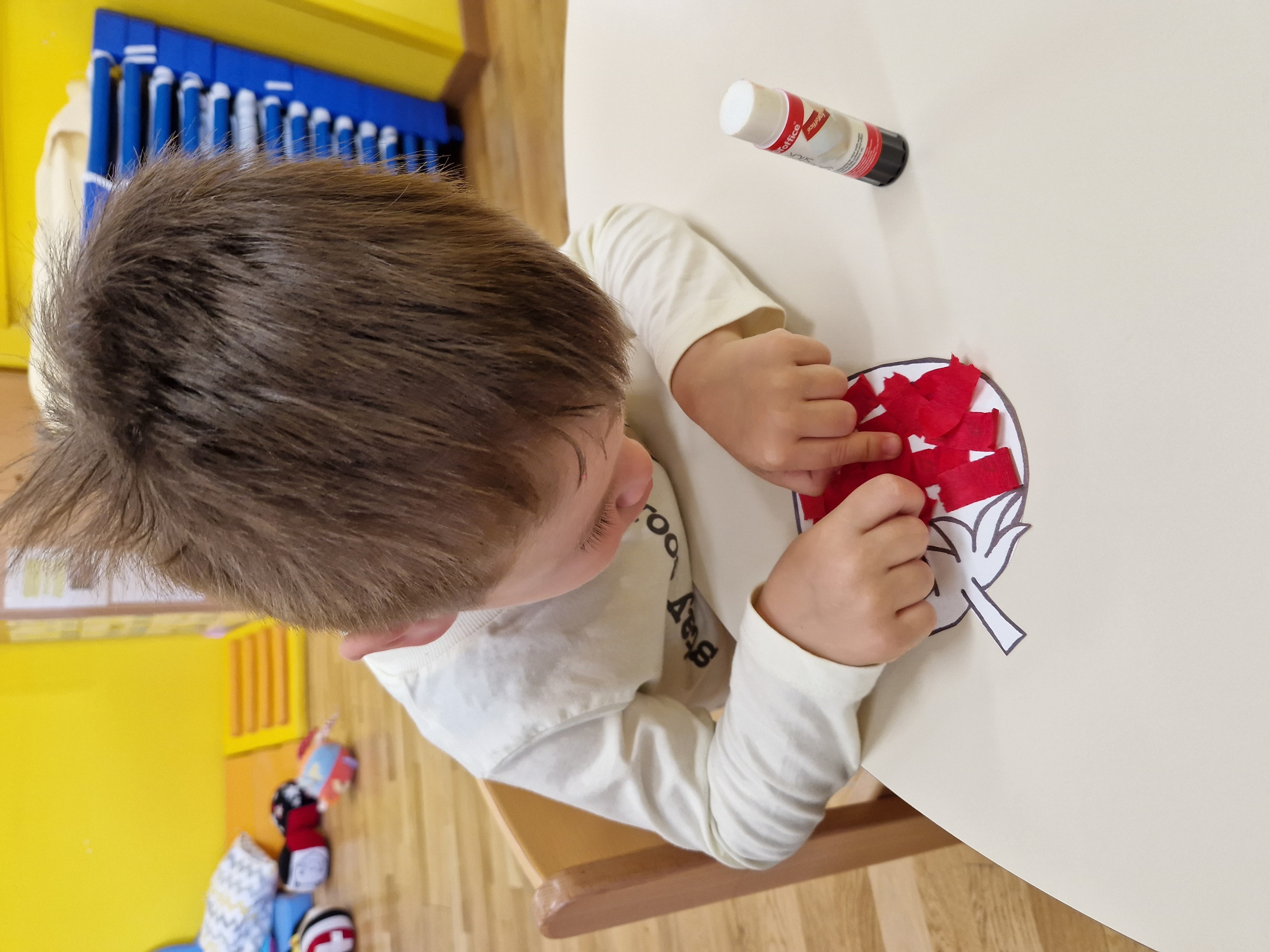 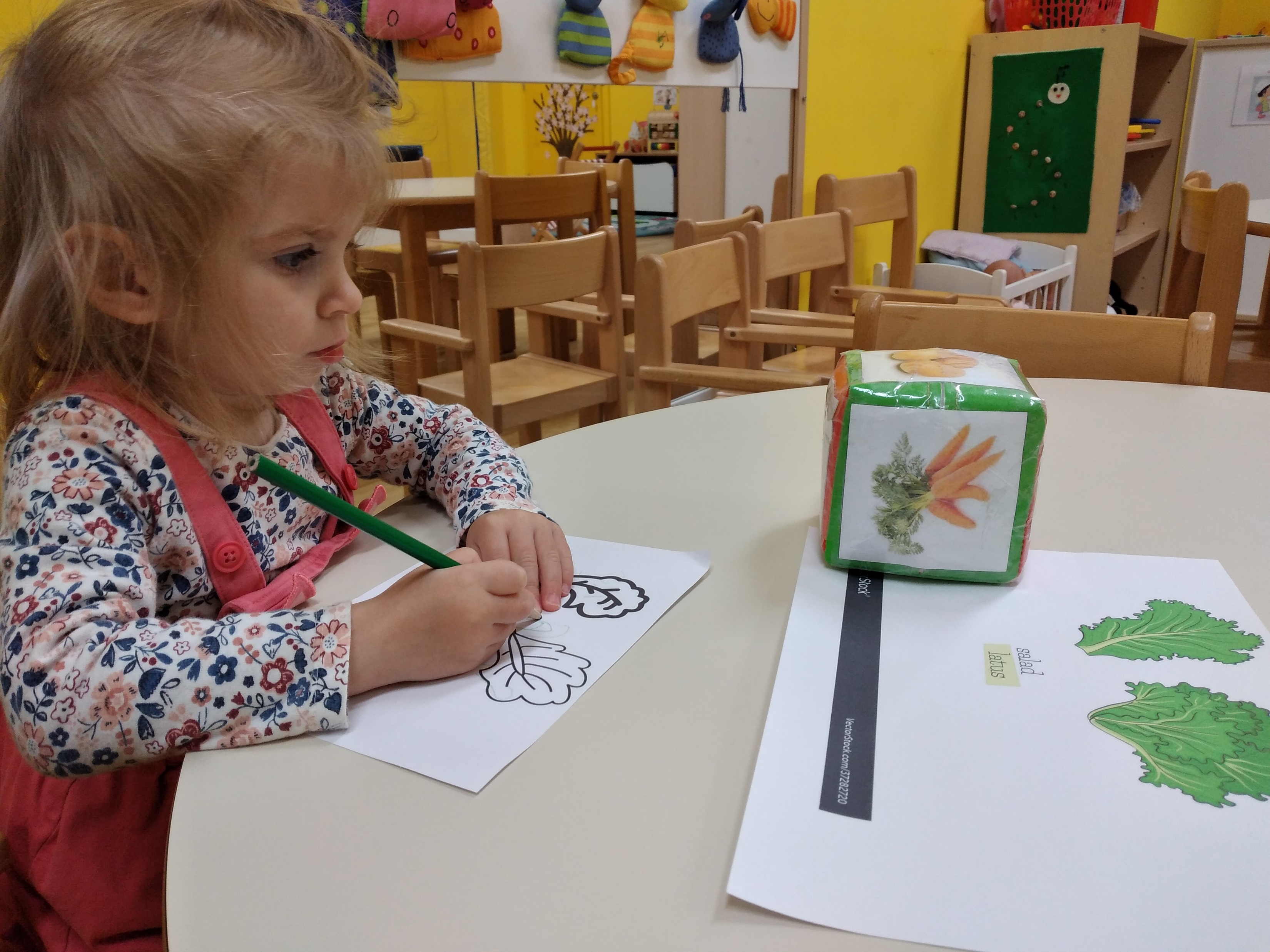 Zajedno s djecom izradili smo razne didaktičke igre vezane uz voće i povrće, koje kod djece potiču razvoj pamćenja, pažnje, koncentracije, samoinicijativu, suradnju i zajedništvo, te finu motoriku šake.
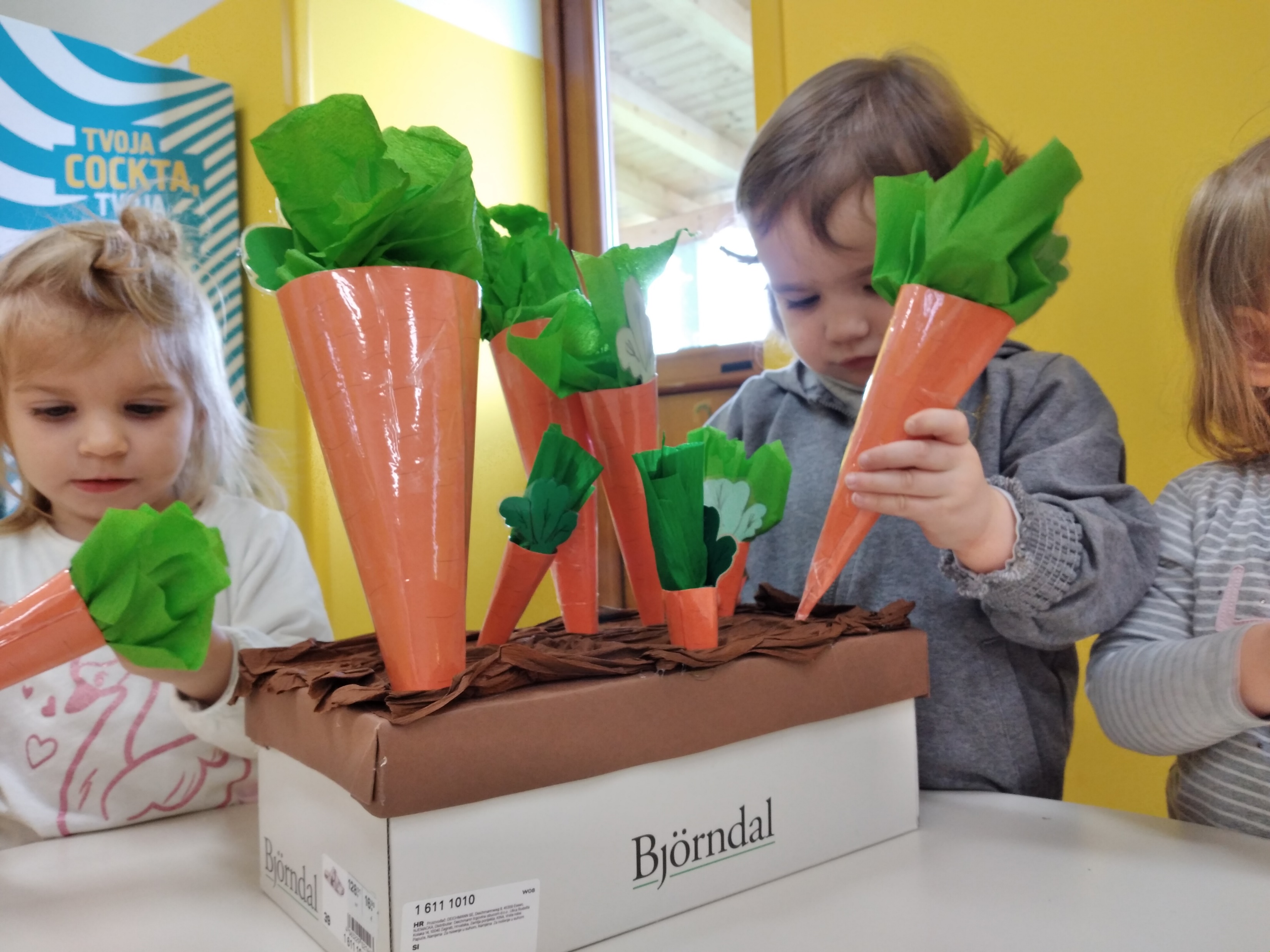 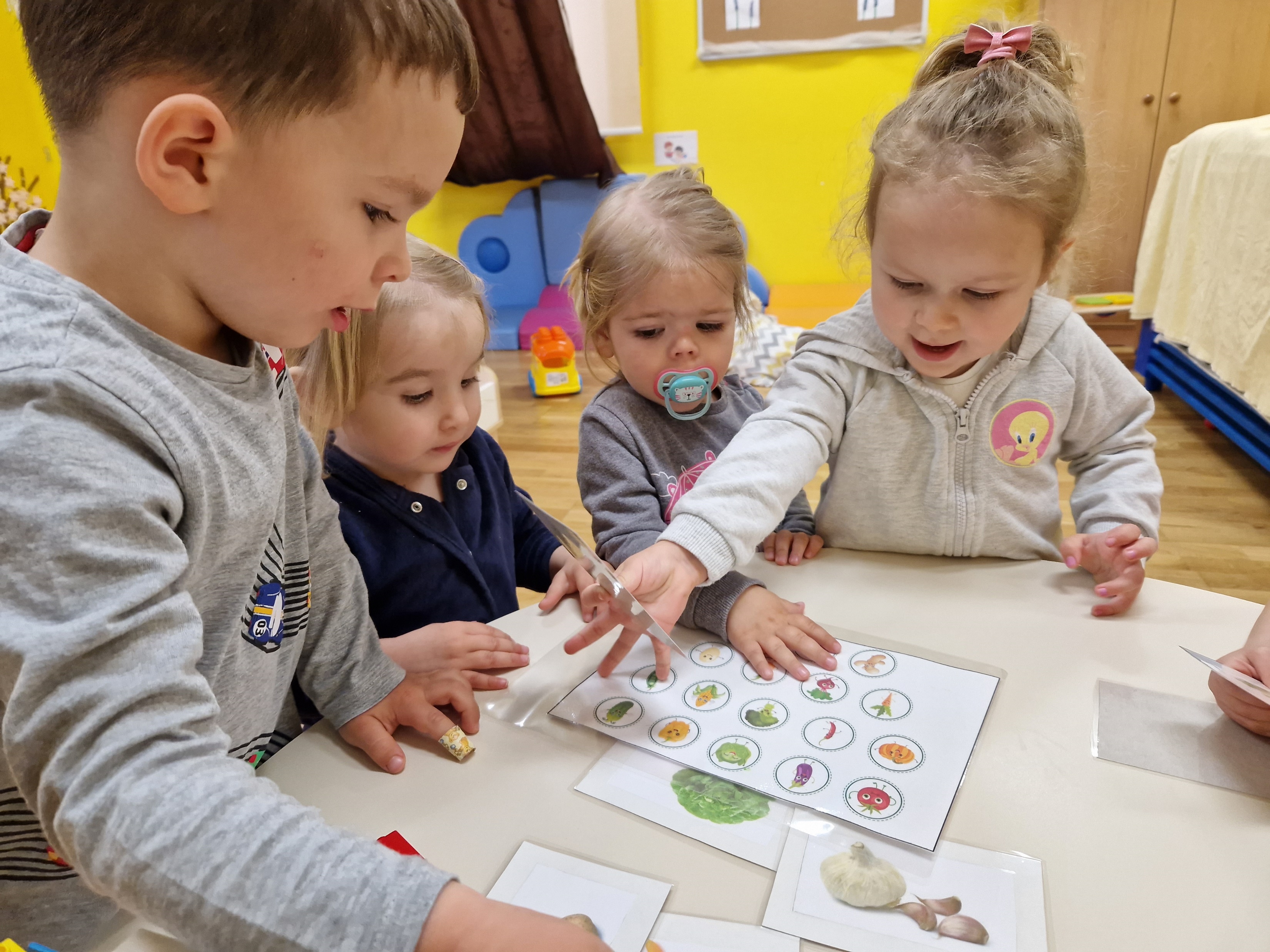 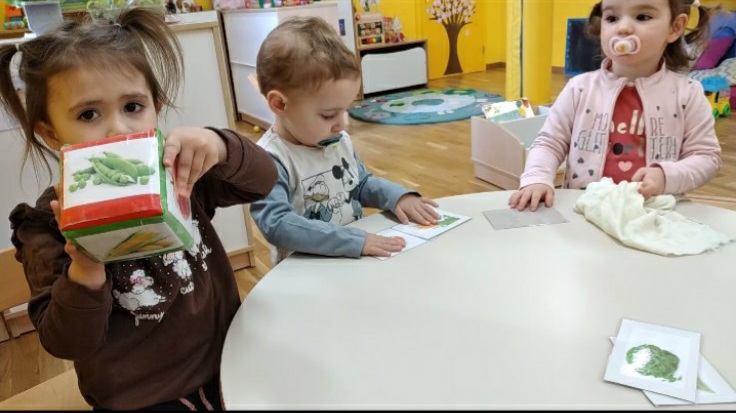 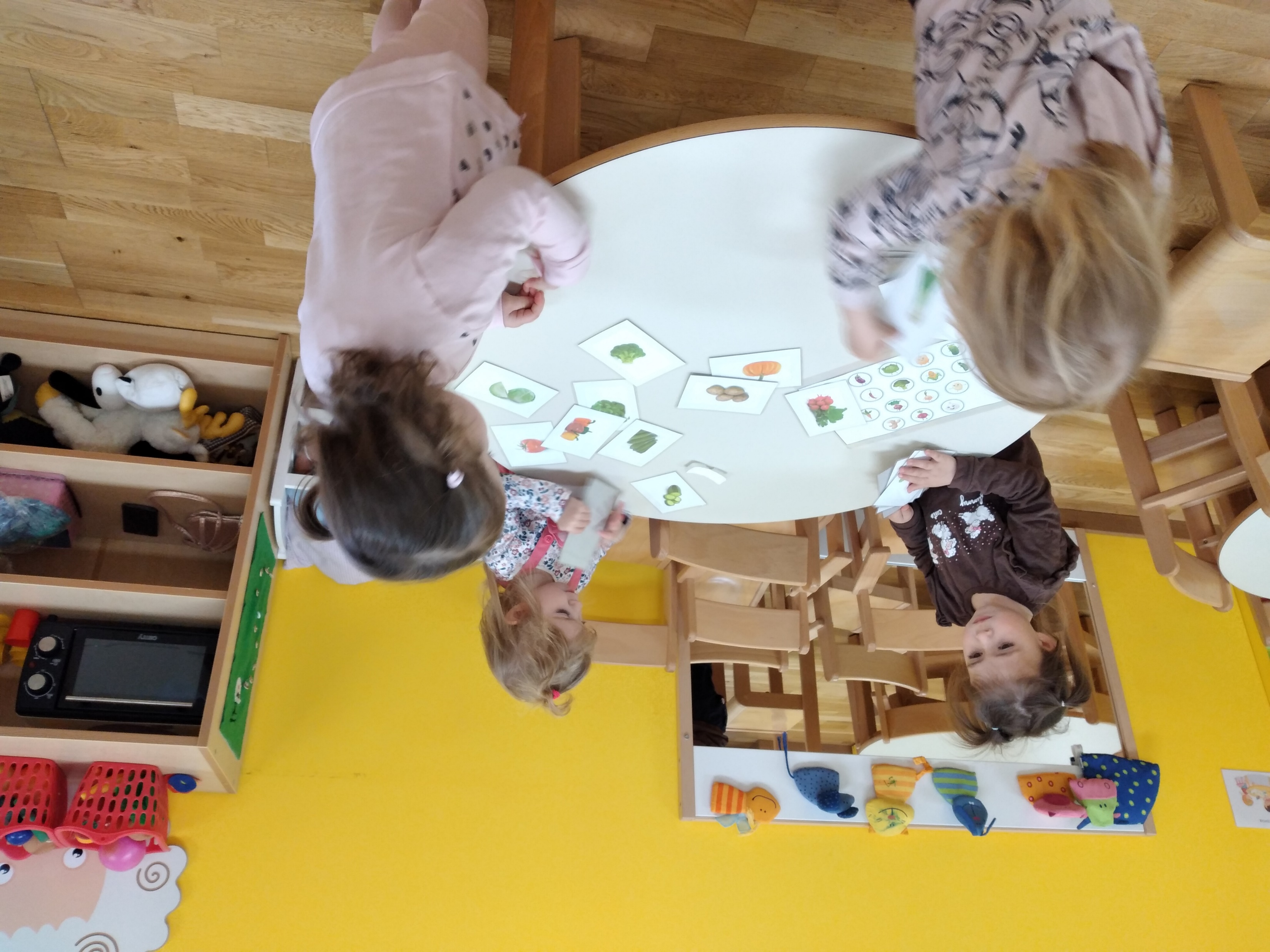 HVALA NA PAŽNJI 
POZDRAV IZ KAŠTELIRA